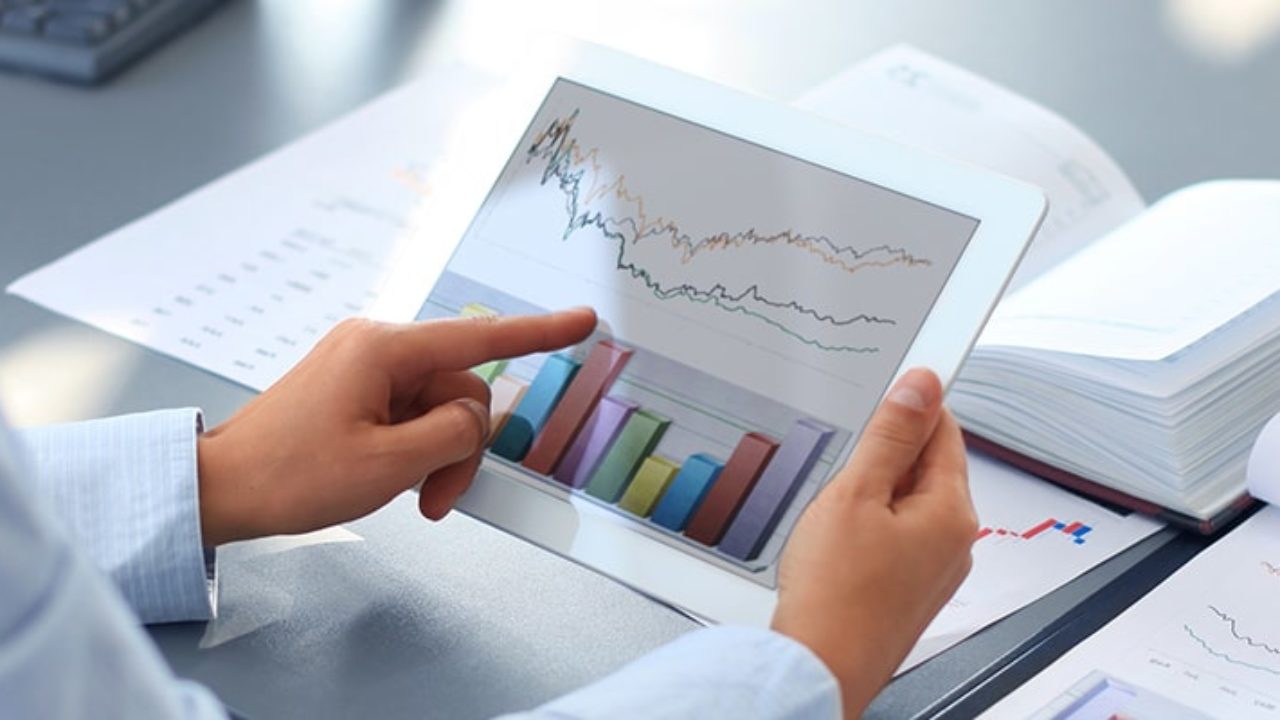 Programa de Pós-Graduação 
Em Ciências Farmacêuticas
Auto Avaliação
Discente
Docente
Egresso
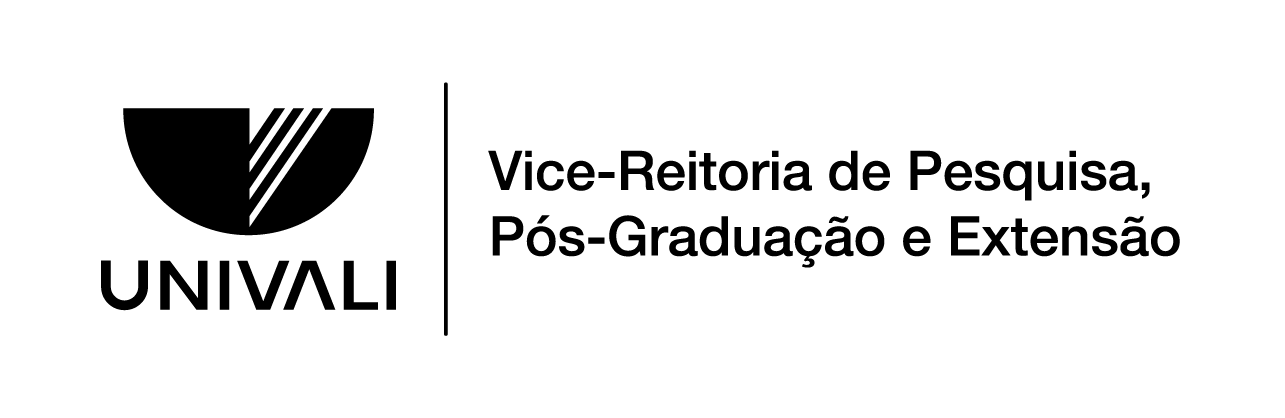 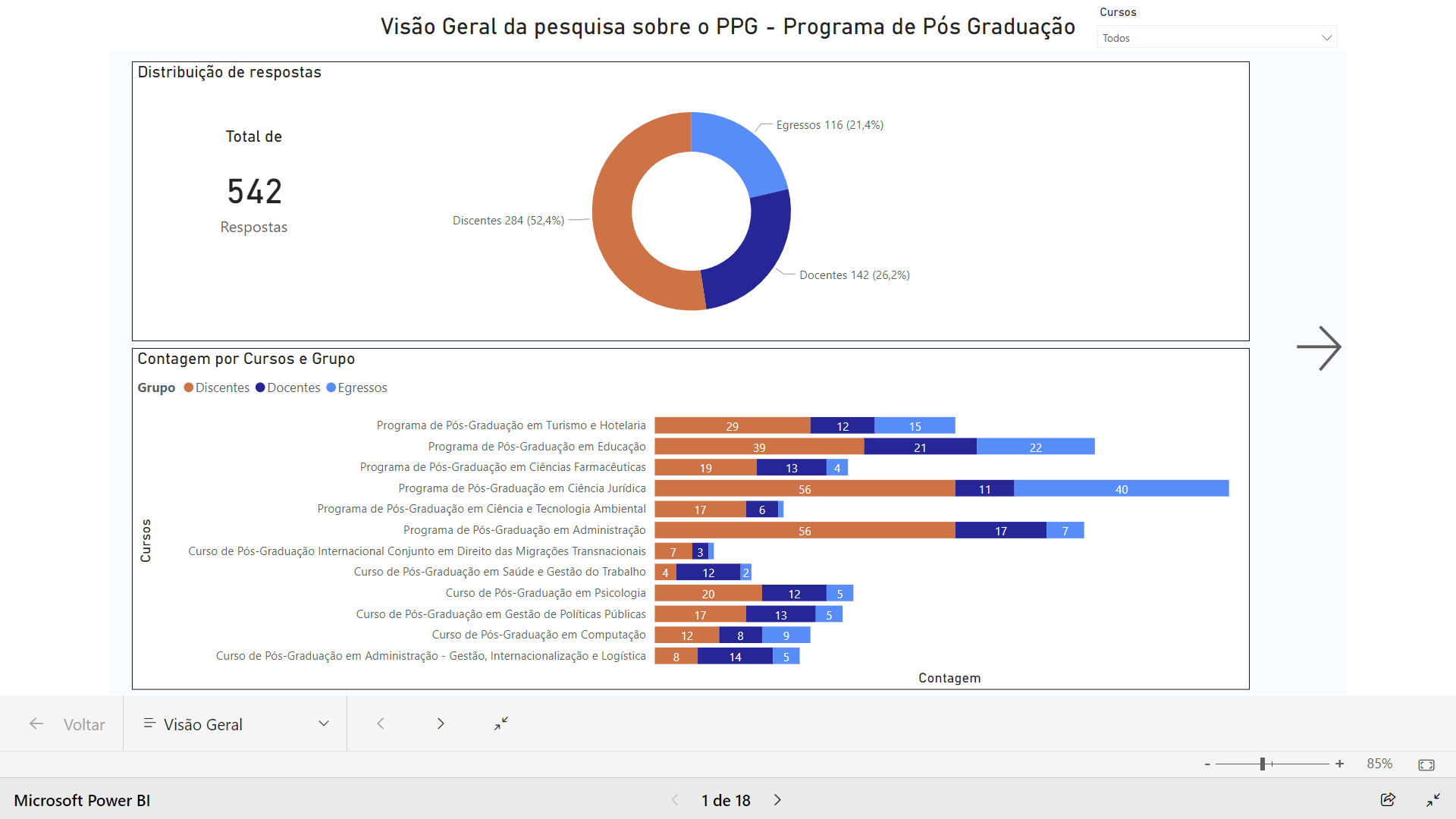 Visão Geral
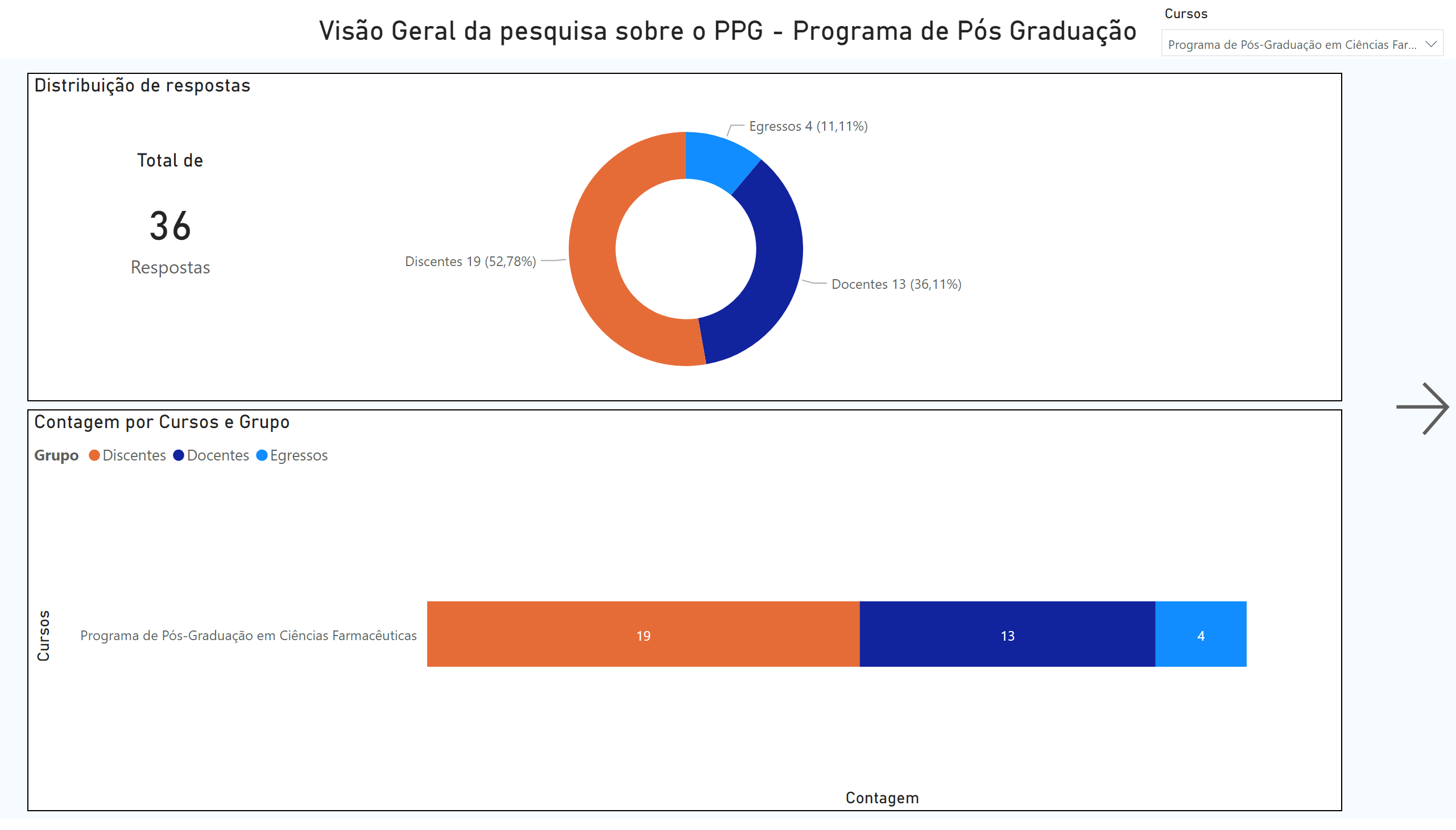 PPGs
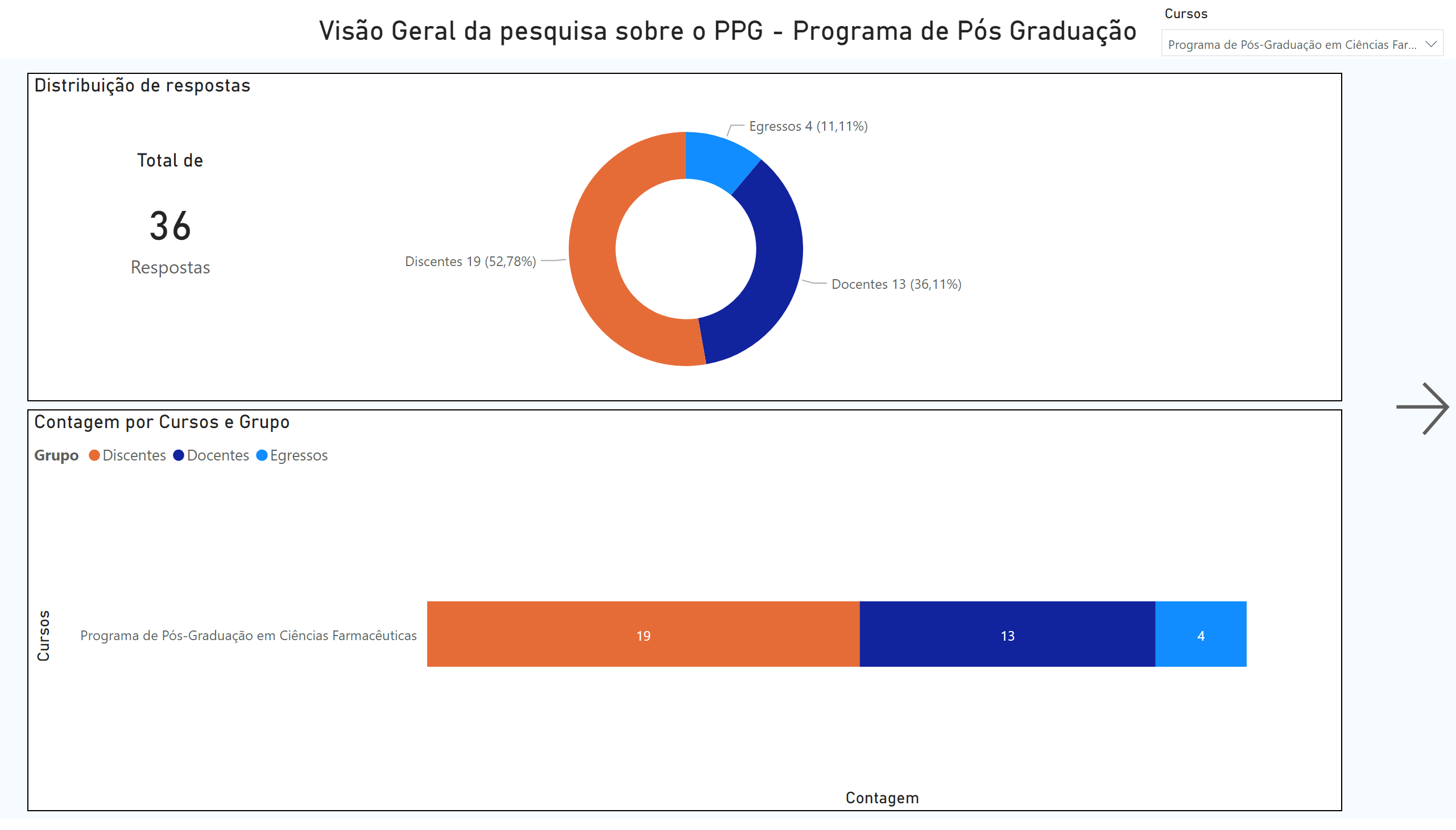 PPGCF
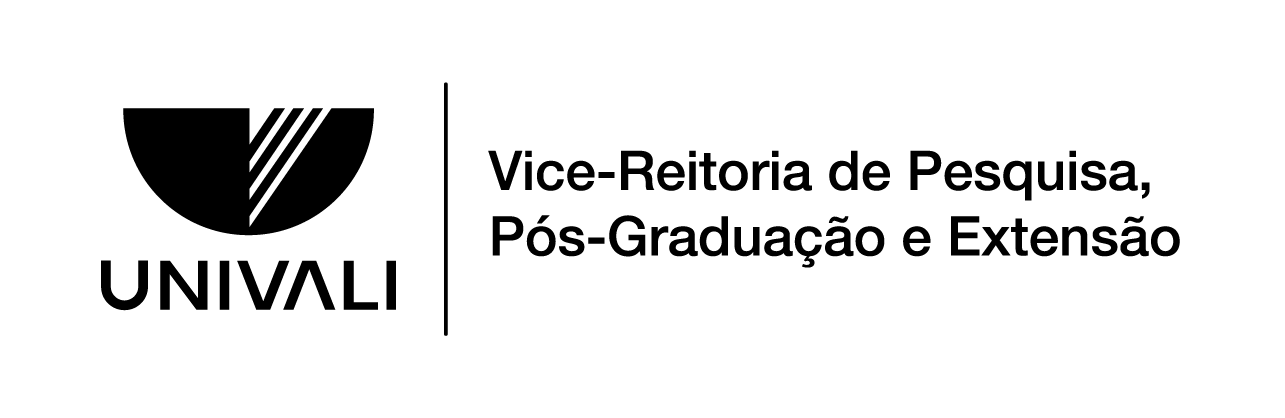 [Speaker Notes: Total de
No alt text provided

Distribuição de respostas
No alt text provided

barChart
No alt text provided

card
No alt text provided

actionButton
No alt text provided

slicer
No alt text provided]
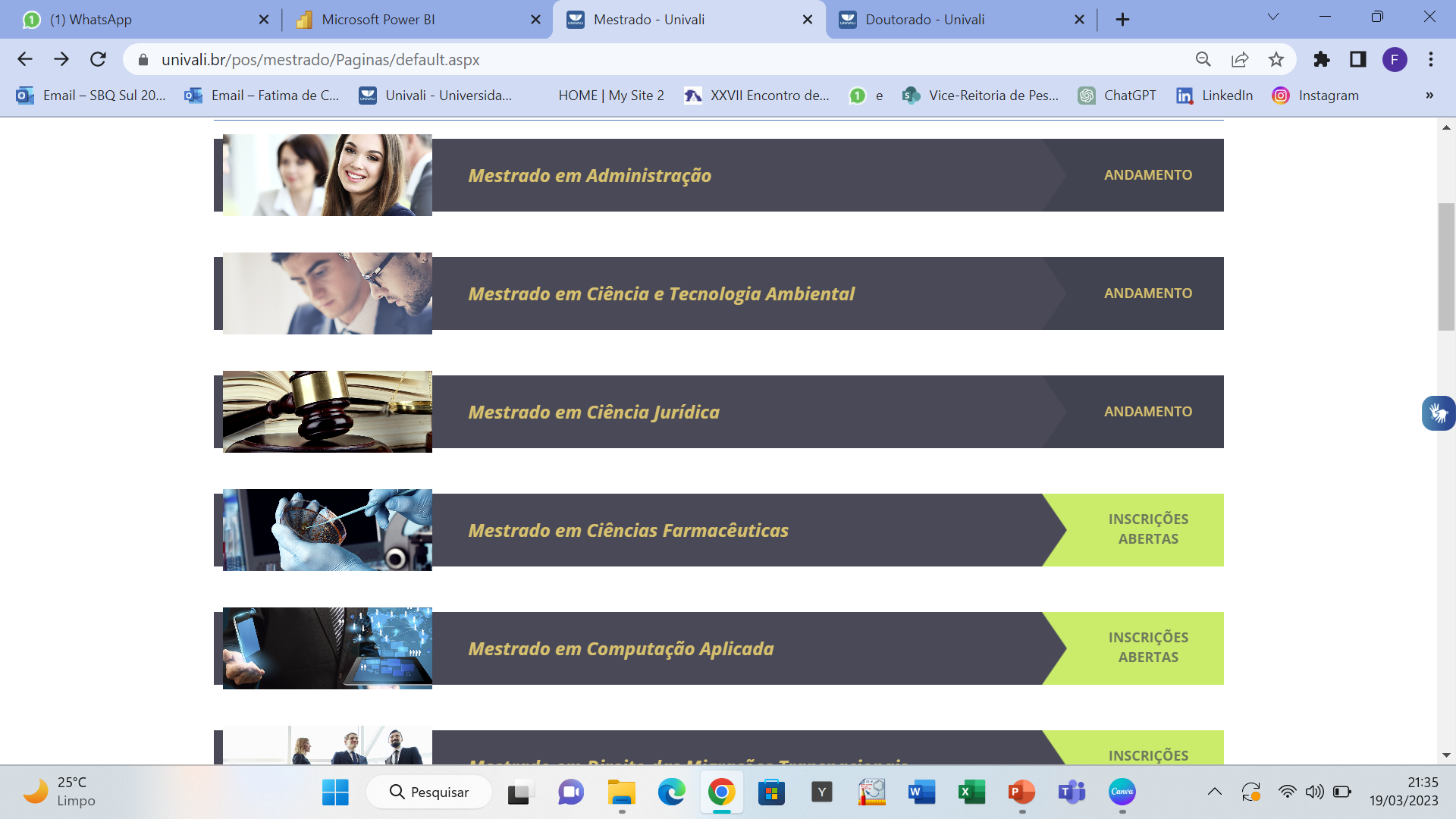 Estatísticas 4
Mestrado em Ciências Farmacêuticas
Doutorado em Ciências Farmacêuticas
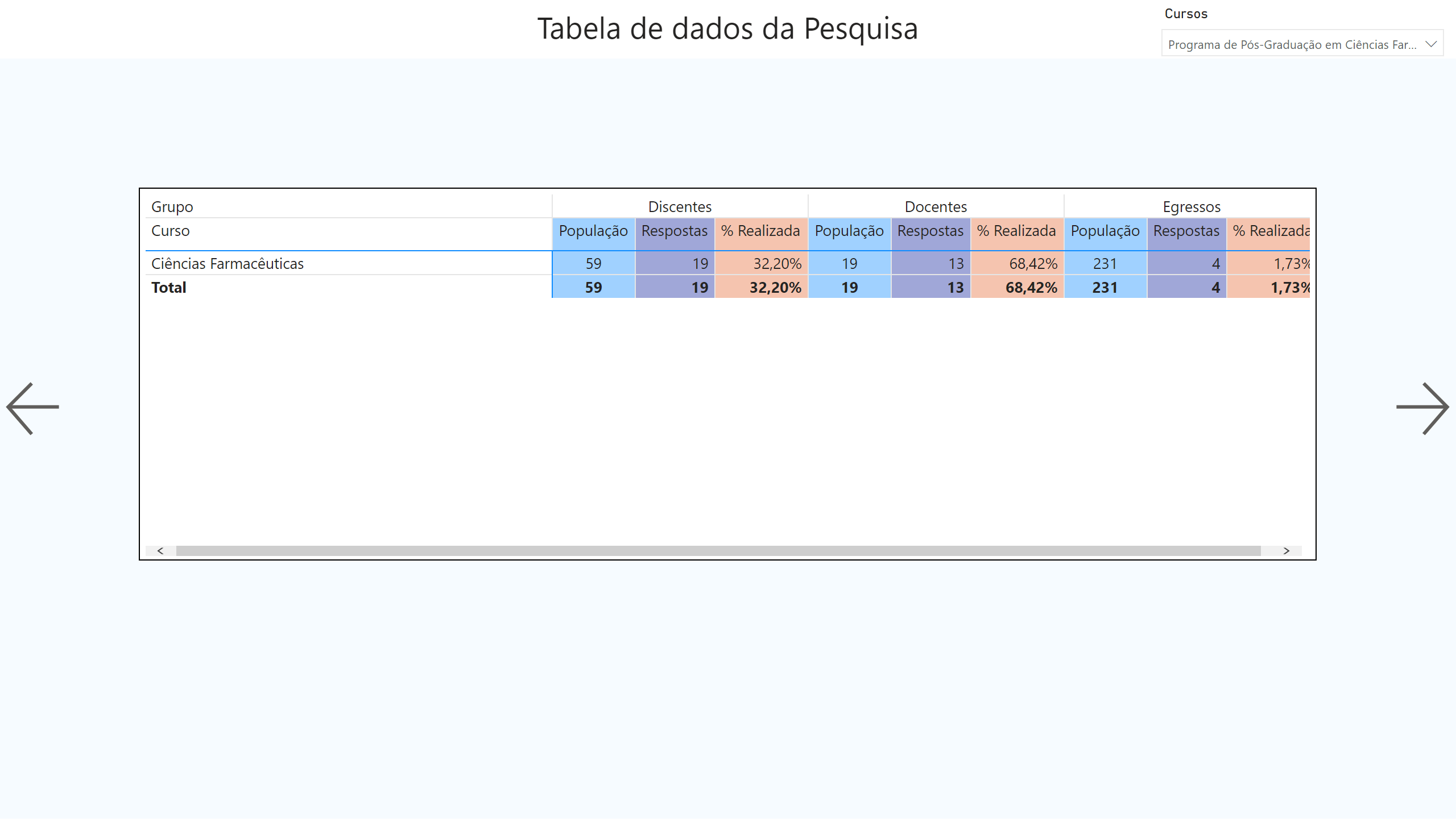 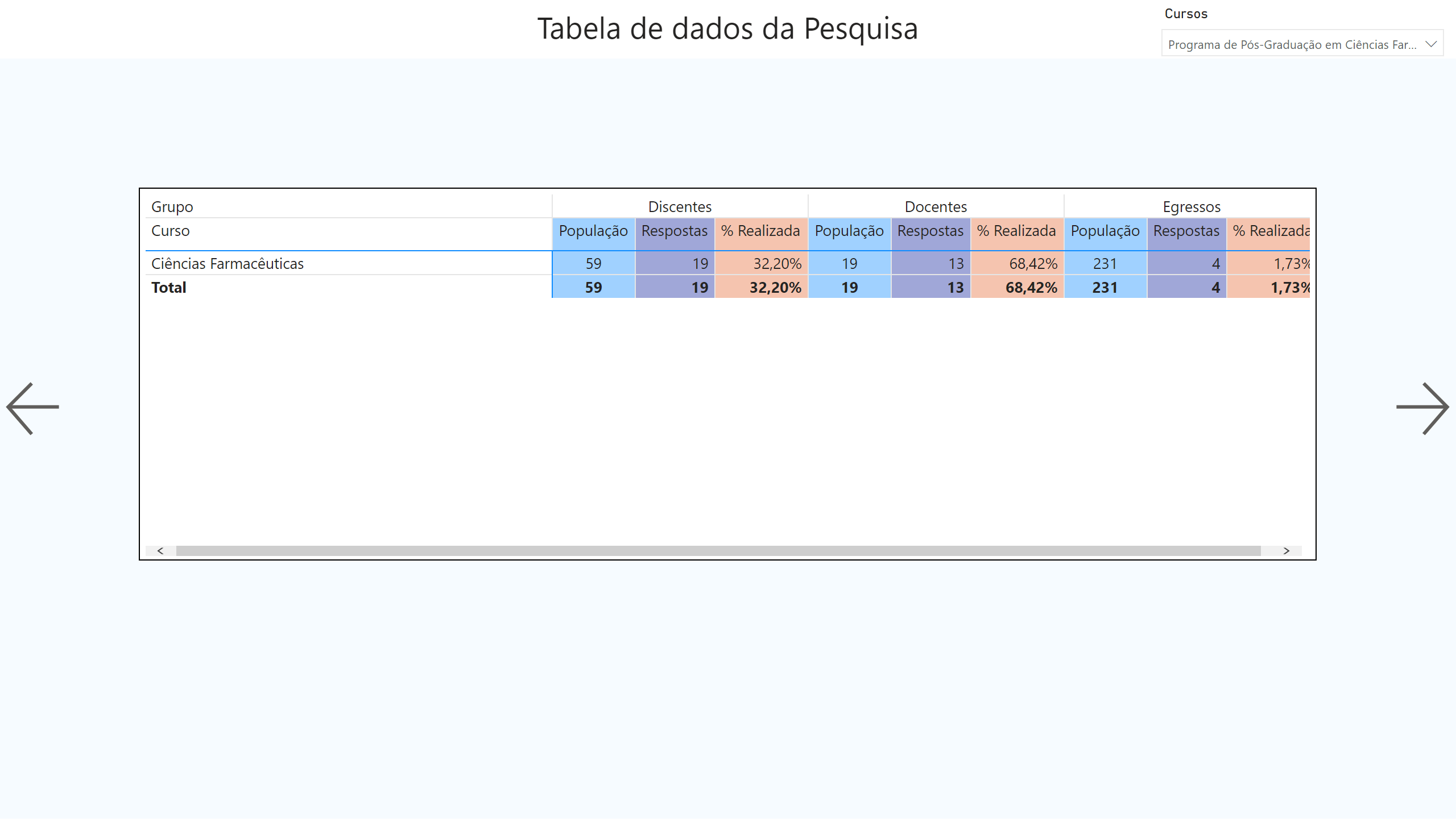 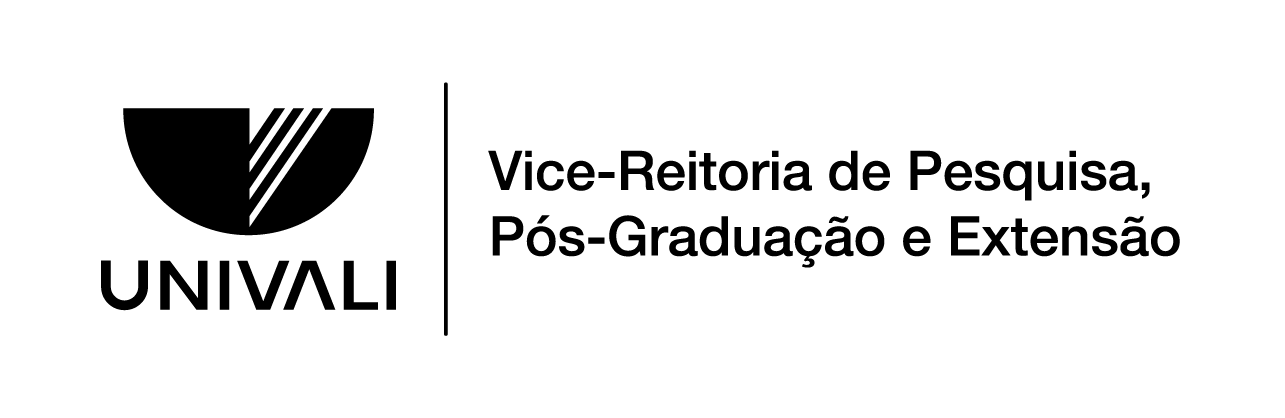 [Speaker Notes: pivotTable
No alt text provided

textbox
No alt text provided

actionButton
No alt text provided

actionButton
No alt text provided

slicer
No alt text provided]
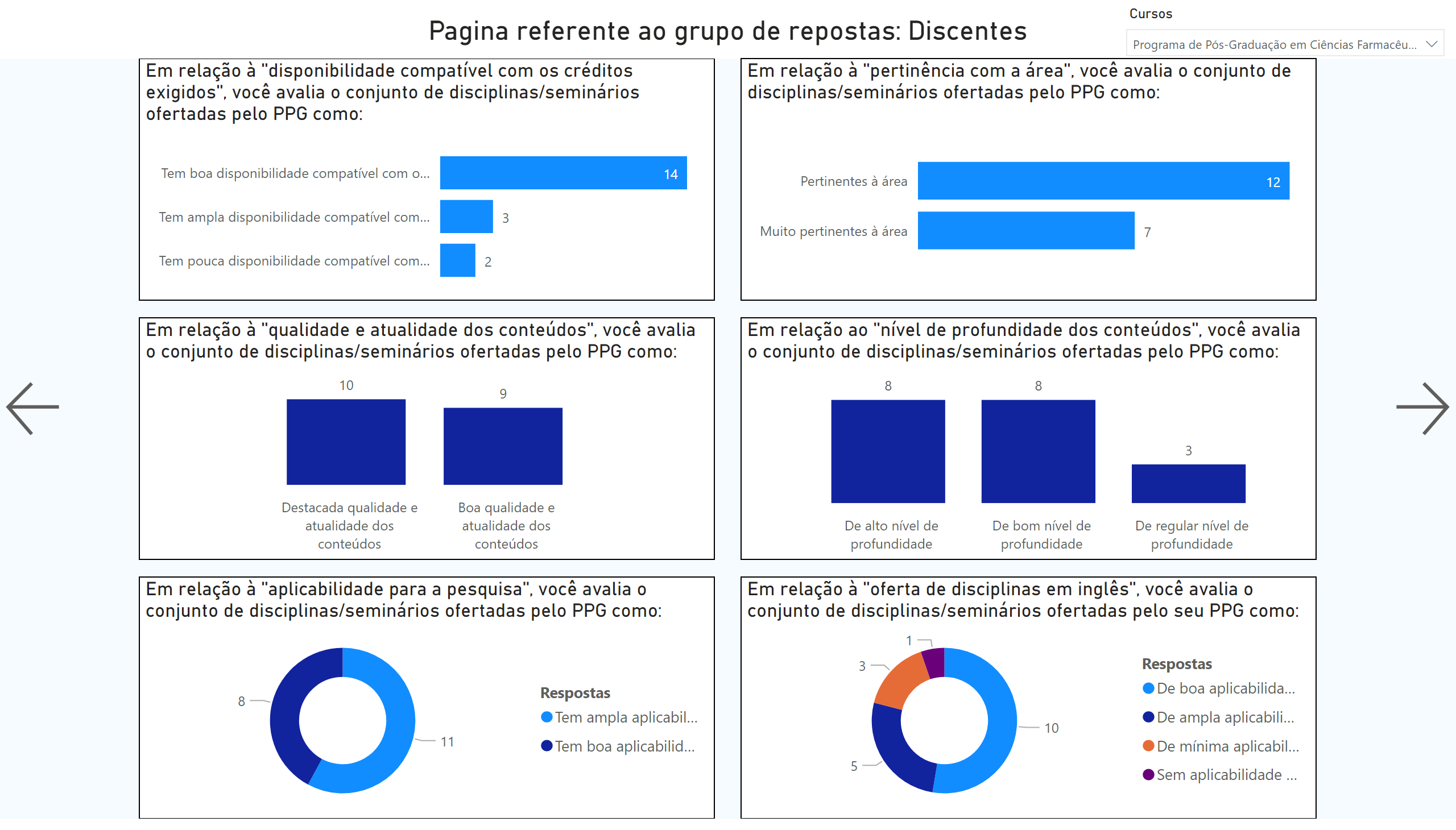 Discentes 1
Discentes
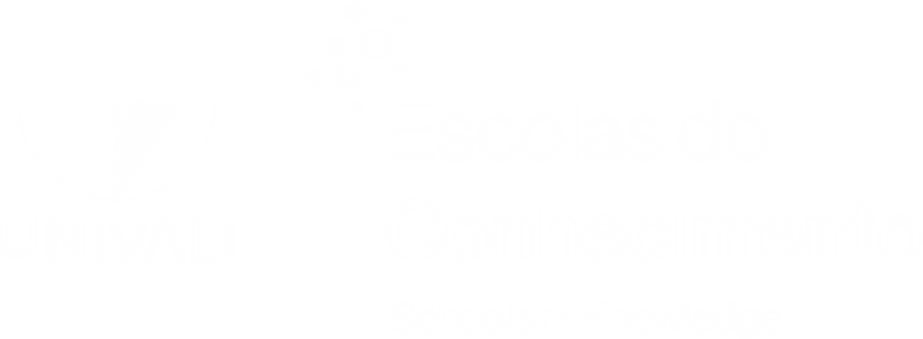 [Speaker Notes: Em relação à "disponibilidade compatível com os créditos exigidos", você avalia o conjunto de disciplinas/seminários ofertadas pelo PPG como:
No alt text provided

actionButton
No alt text provided

actionButton
No alt text provided

card
No alt text provided

Em relação à "pertinência com a área", você avalia o conjunto de disciplinas/seminários ofertadas pelo PPG como:
No alt text provided

Em relação à "qualidade e atualidade dos conteúdos", você avalia o conjunto de disciplinas/seminários ofertadas pelo PPG como:
No alt text provided

Em relação à "aplicabilidade para a pesquisa", você avalia o conjunto de disciplinas/seminários ofertadas pelo PPG como:
No alt text provided

Em relação ao "nível de profundidade dos conteúdos", você avalia o conjunto de disciplinas/seminários ofertadas pelo PPG como:
No alt text provided

Em relação à "oferta de disciplinas em inglês", você avalia o conjunto de disciplinas/seminários ofertadas pelo seu PPG como:
No alt text provided

slicer
No alt text provided]
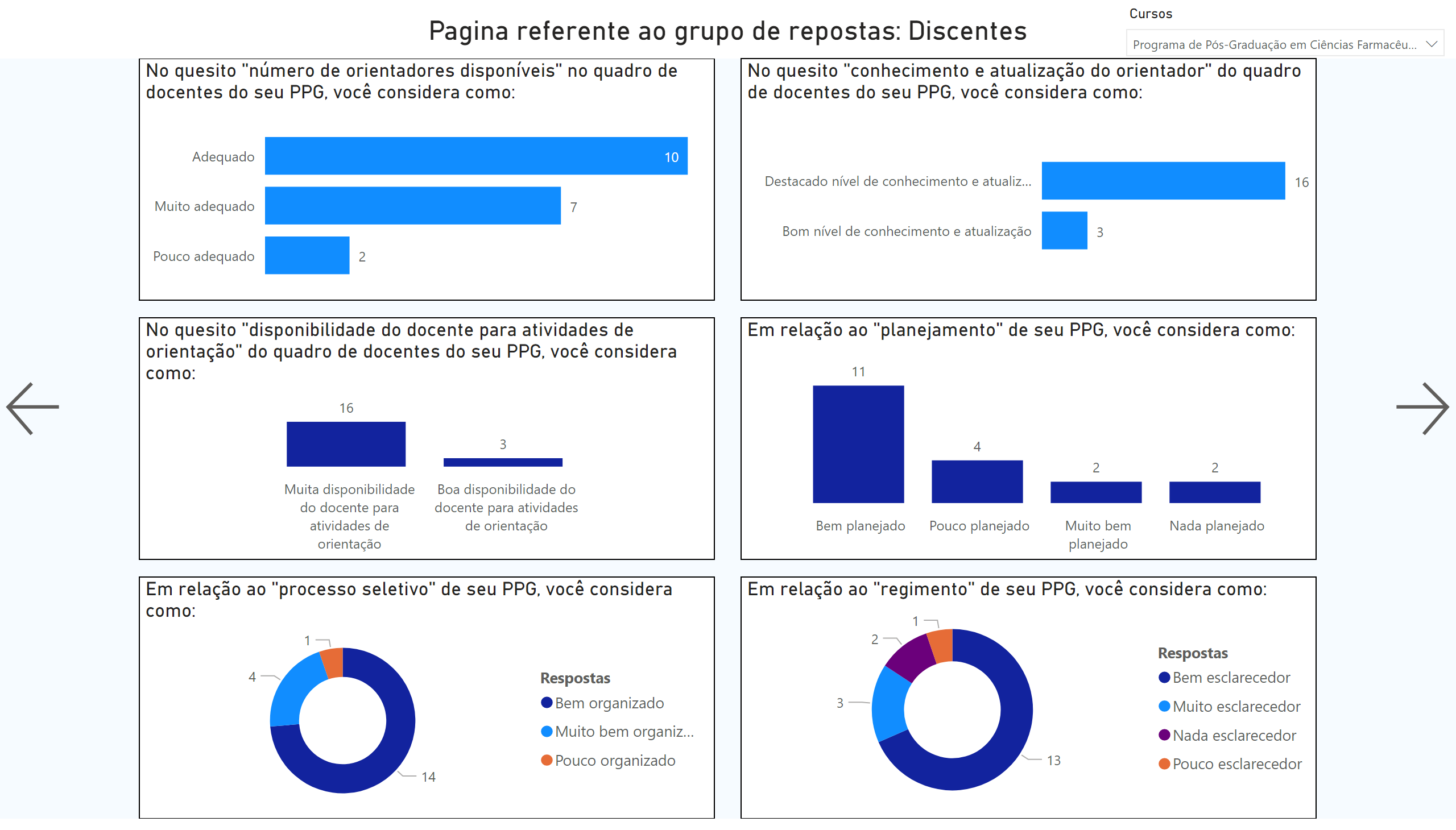 Discentes 2
Discentes
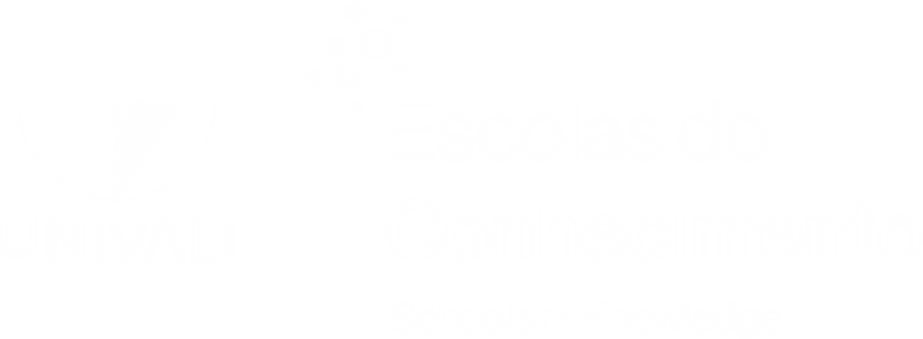 [Speaker Notes: No quesito "número de orientadores disponíveis" no quadro de docentes do seu PPG, você considera como:
No alt text provided

actionButton
No alt text provided

actionButton
No alt text provided

card
No alt text provided

No quesito "conhecimento e atualização do orientador" do quadro de docentes do seu PPG, você considera como:
No alt text provided

No quesito "disponibilidade do docente para atividades de orientação" do quadro de docentes do seu PPG, você considera como:
No alt text provided

Em relação ao "processo seletivo" de seu PPG, você considera como:
No alt text provided

Em relação ao "planejamento" de seu PPG, você considera como:
No alt text provided

Em relação ao "regimento" de seu PPG, você considera como:
No alt text provided

slicer
No alt text provided]
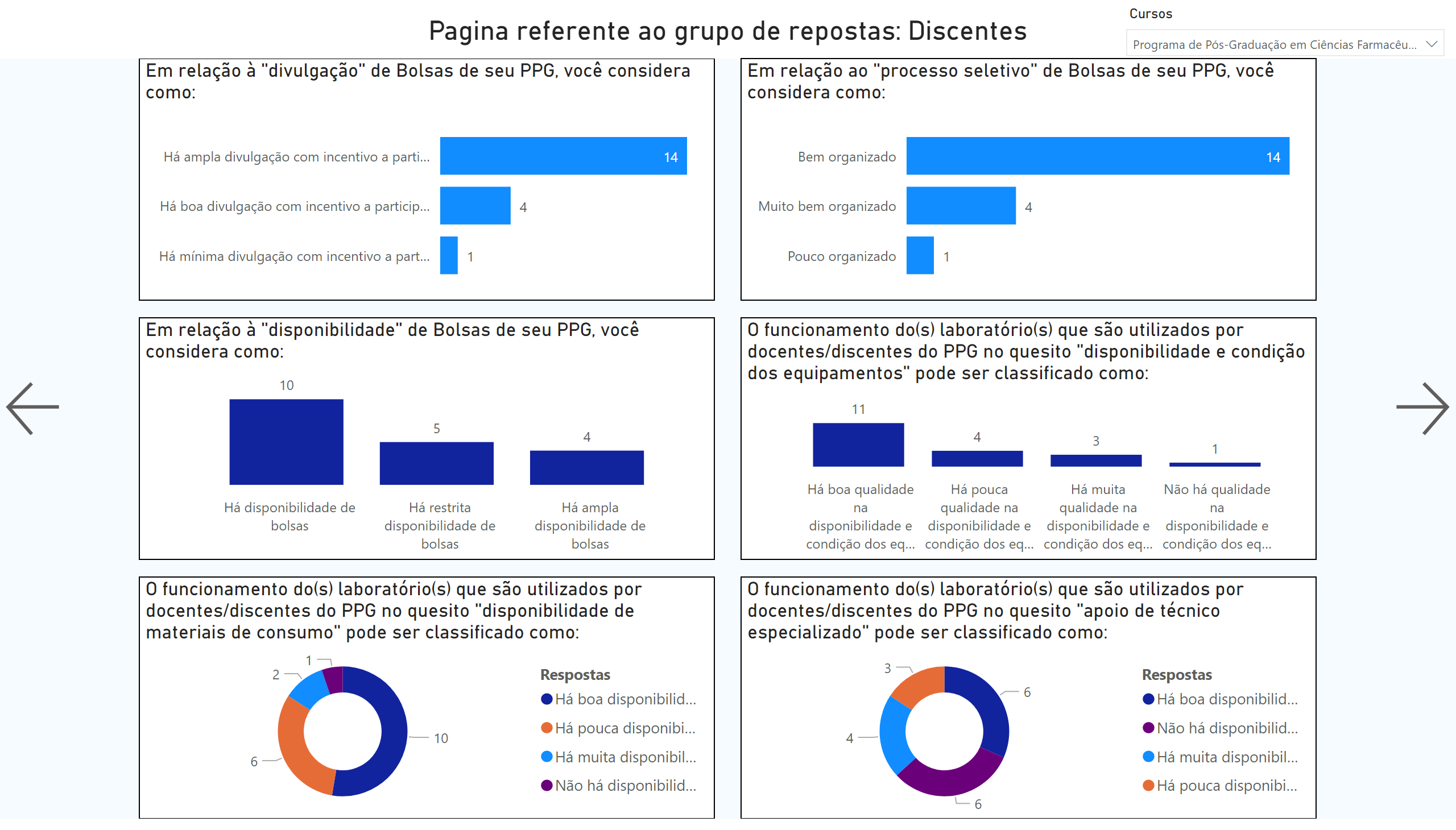 Discentes 3
Discentes
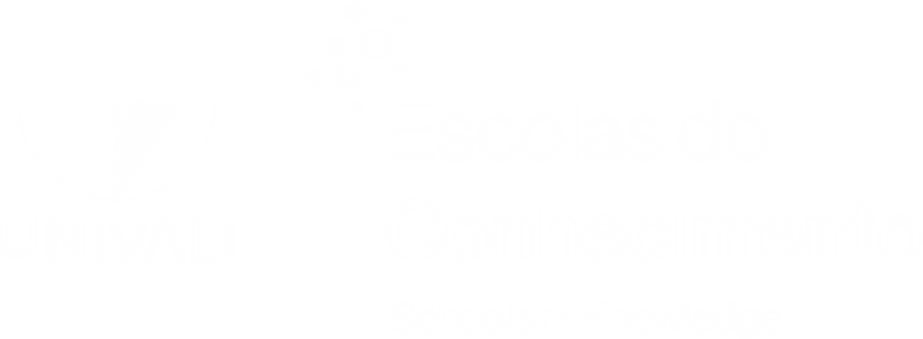 [Speaker Notes: Em relação à "divulgação" de  Bolsas de seu PPG, você considera como:
No alt text provided

actionButton
No alt text provided

actionButton
No alt text provided

card
No alt text provided

Em relação ao "processo seletivo" de  Bolsas de seu PPG, você considera como:
No alt text provided

Em relação à "disponibilidade" de  Bolsas de seu PPG, você considera como:
No alt text provided

O funcionamento do(s) laboratório(s) que são utilizados por docentes/discentes do PPG no quesito "disponibilidade de materiais de consumo" pode ser classificado como:
No alt text provided

O funcionamento do(s) laboratório(s) que são utilizados por docentes/discentes do PPG no quesito "disponibilidade e condição dos equipamentos" pode ser classificado como:
No alt text provided

O funcionamento do(s) laboratório(s) que são utilizados por docentes/discentes do PPG no quesito "apoio de técnico especializado" pode ser classificado como:
No alt text provided

slicer
No alt text provided]
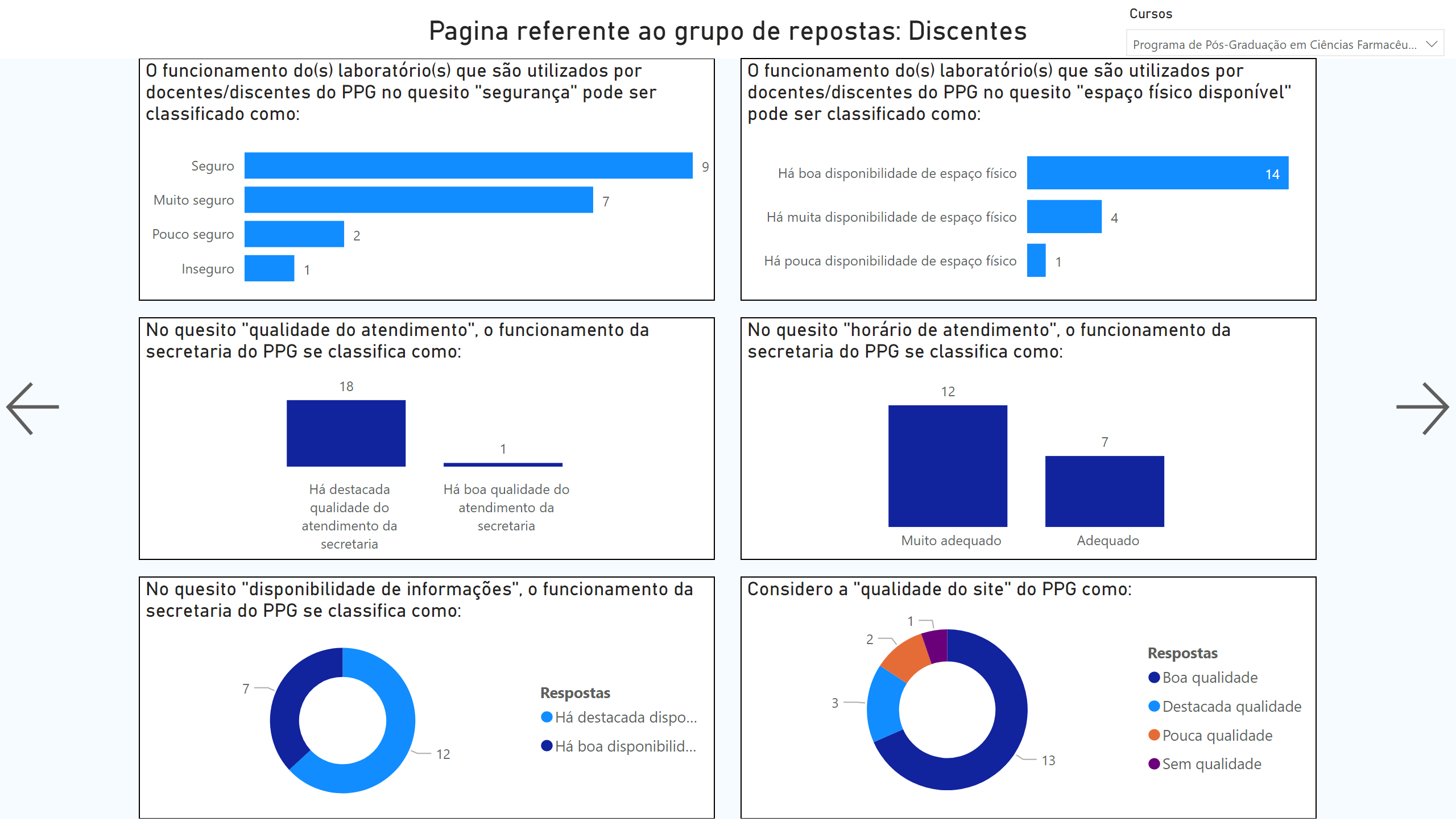 Discentes 4
Discentes
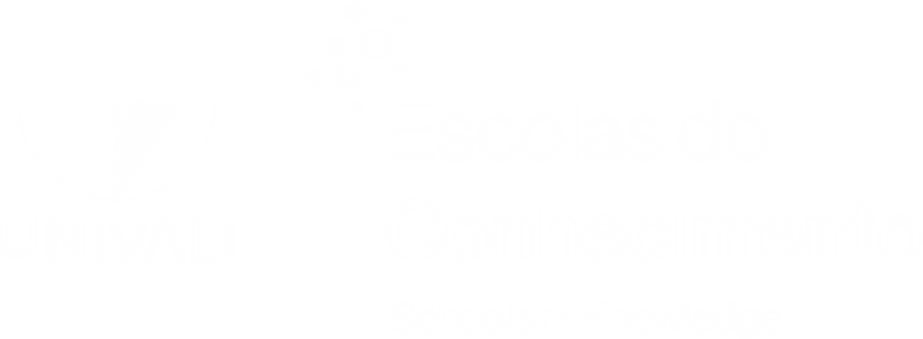 [Speaker Notes: O funcionamento do(s) laboratório(s) que são utilizados por docentes/discentes do PPG no quesito "segurança" pode ser classificado como:
No alt text provided

actionButton
No alt text provided

actionButton
No alt text provided

card
No alt text provided

O funcionamento do(s) laboratório(s) que são utilizados por docentes/discentes do PPG no quesito "espaço físico disponível" pode ser classificado como:
No alt text provided

No quesito "qualidade do atendimento", o funcionamento da secretaria do PPG se classifica como:
No alt text provided

No quesito "disponibilidade de informações", o funcionamento da secretaria do PPG se classifica como:
No alt text provided

No quesito "horário de atendimento", o funcionamento da secretaria do PPG se classifica como:
No alt text provided

Considero a "qualidade do site" do PPG como:
No alt text provided

slicer
No alt text provided]
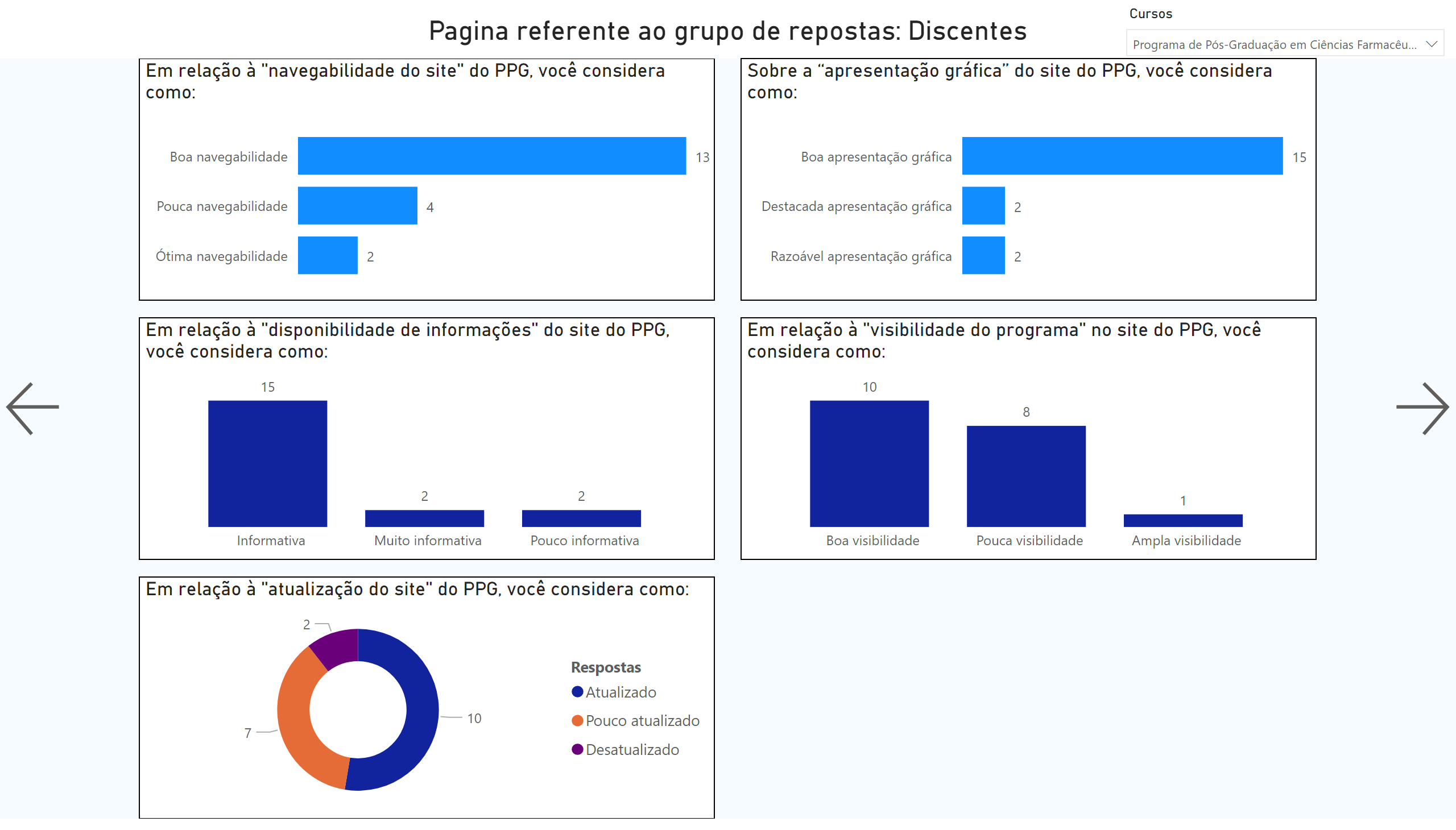 Discentes 5
Discentes
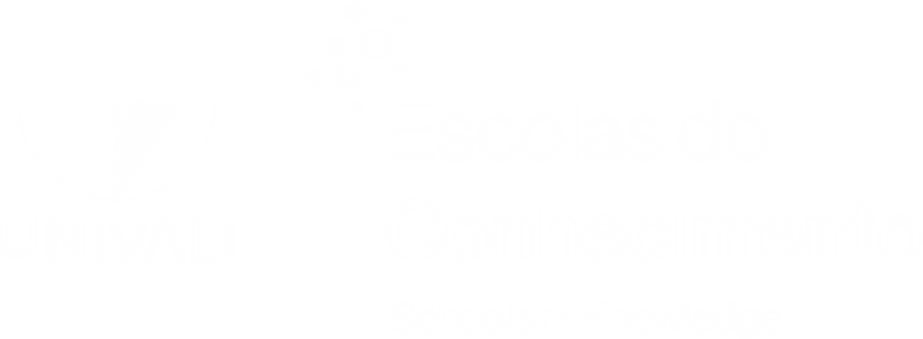 [Speaker Notes: Em relação à "navegabilidade do site" do PPG, você considera como:
No alt text provided

actionButton
No alt text provided

actionButton
No alt text provided

card
No alt text provided

Sobre a “apresentação gráfica” do site do PPG, você considera  como:
No alt text provided

Em relação à "disponibilidade de informações" do site do PPG, você considera como:
No alt text provided

Em relação à "atualização do site" do PPG, você considera como:
No alt text provided

Em relação à "visibilidade do programa" no site do PPG, você considera como:
No alt text provided

slicer
No alt text provided]
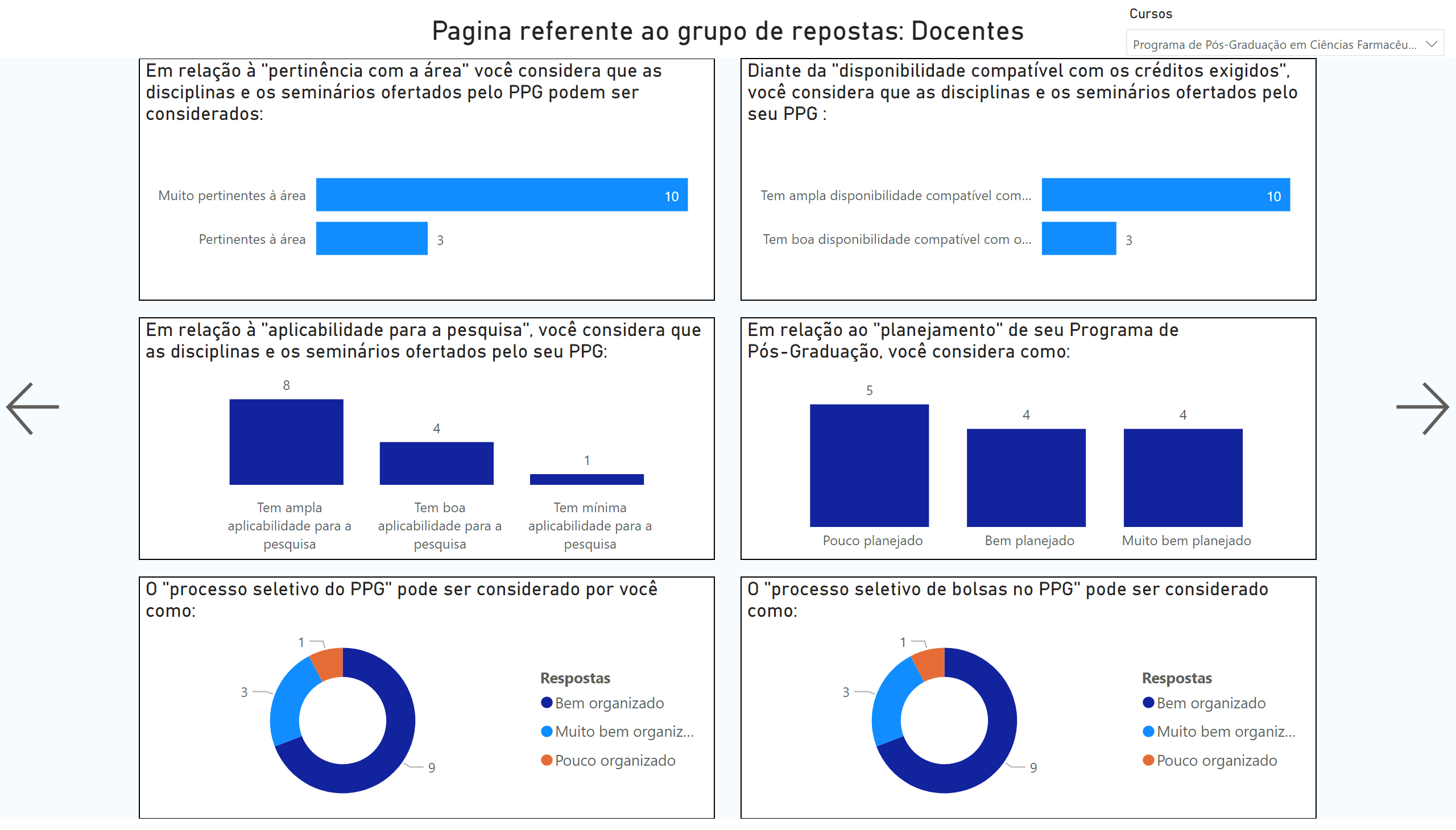 Docentes 1
Docente
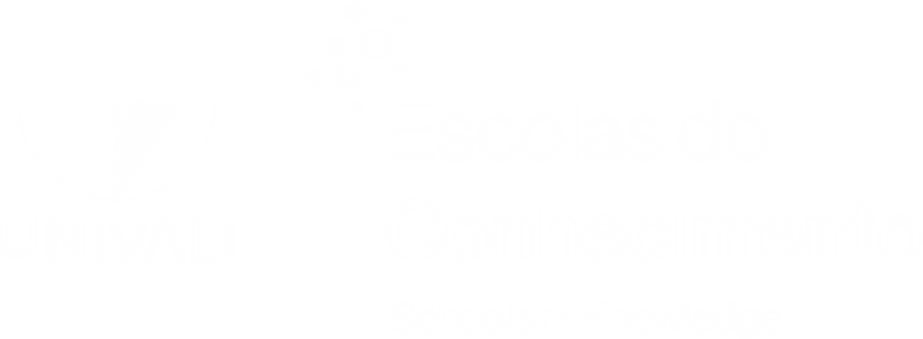 [Speaker Notes: Em relação à "pertinência com a área" você considera que as disciplinas e os seminários ofertados pelo PPG podem ser considerados:
No alt text provided

actionButton
No alt text provided

actionButton
No alt text provided

card
No alt text provided

Diante da "disponibilidade compatível com os créditos exigidos", você considera que as disciplinas e os seminários ofertados pelo seu PPG :
No alt text provided

Em relação à "aplicabilidade para a pesquisa", você considera que as disciplinas e os seminários ofertados pelo seu PPG:
No alt text provided

Em relação ao "planejamento" de seu Programa de Pós-Graduação, você considera como:
No alt text provided

O "processo seletivo do PPG" pode ser considerado por você como:
No alt text provided

O "processo seletivo de bolsas no PPG" pode ser considerado como:
No alt text provided

slicer
No alt text provided]
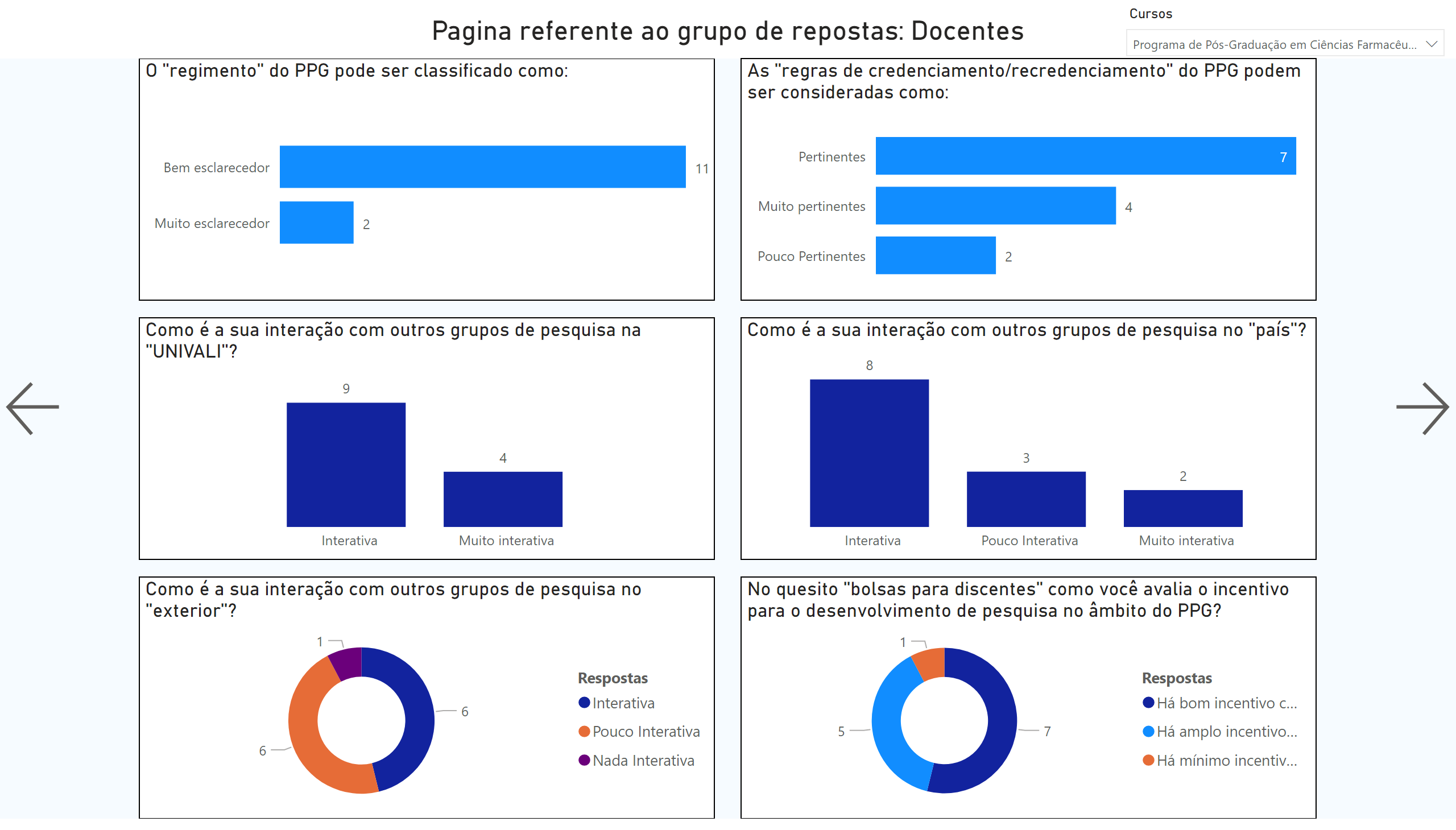 Docentes 2
Docente
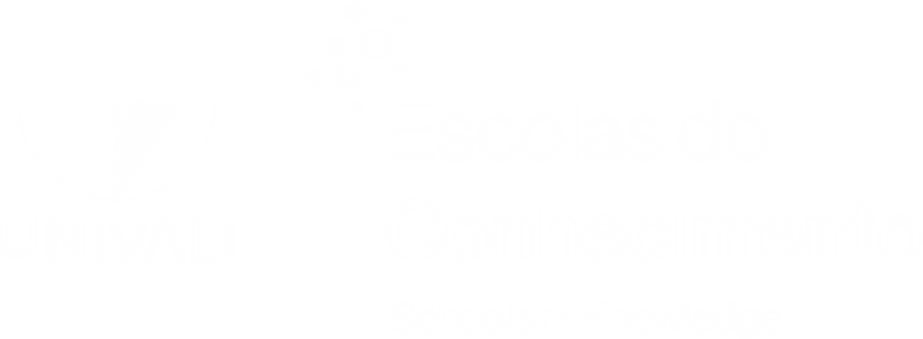 [Speaker Notes: O "regimento" do PPG pode ser classificado como:
No alt text provided

actionButton
No alt text provided

actionButton
No alt text provided

card
No alt text provided

As  "regras de credenciamento/recredenciamento" do PPG podem ser consideradas como:
No alt text provided

Como é a sua interação com outros grupos de pesquisa  na "UNIVALI"?
No alt text provided

Como é a sua interação com outros grupos de pesquisa no "país"?
No alt text provided

Como é a sua interação com outros grupos de pesquisa  no "exterior"?
No alt text provided

No quesito "bolsas para discentes" como você avalia o incentivo para o desenvolvimento de pesquisa no âmbito do PPG?
No alt text provided

slicer
No alt text provided]
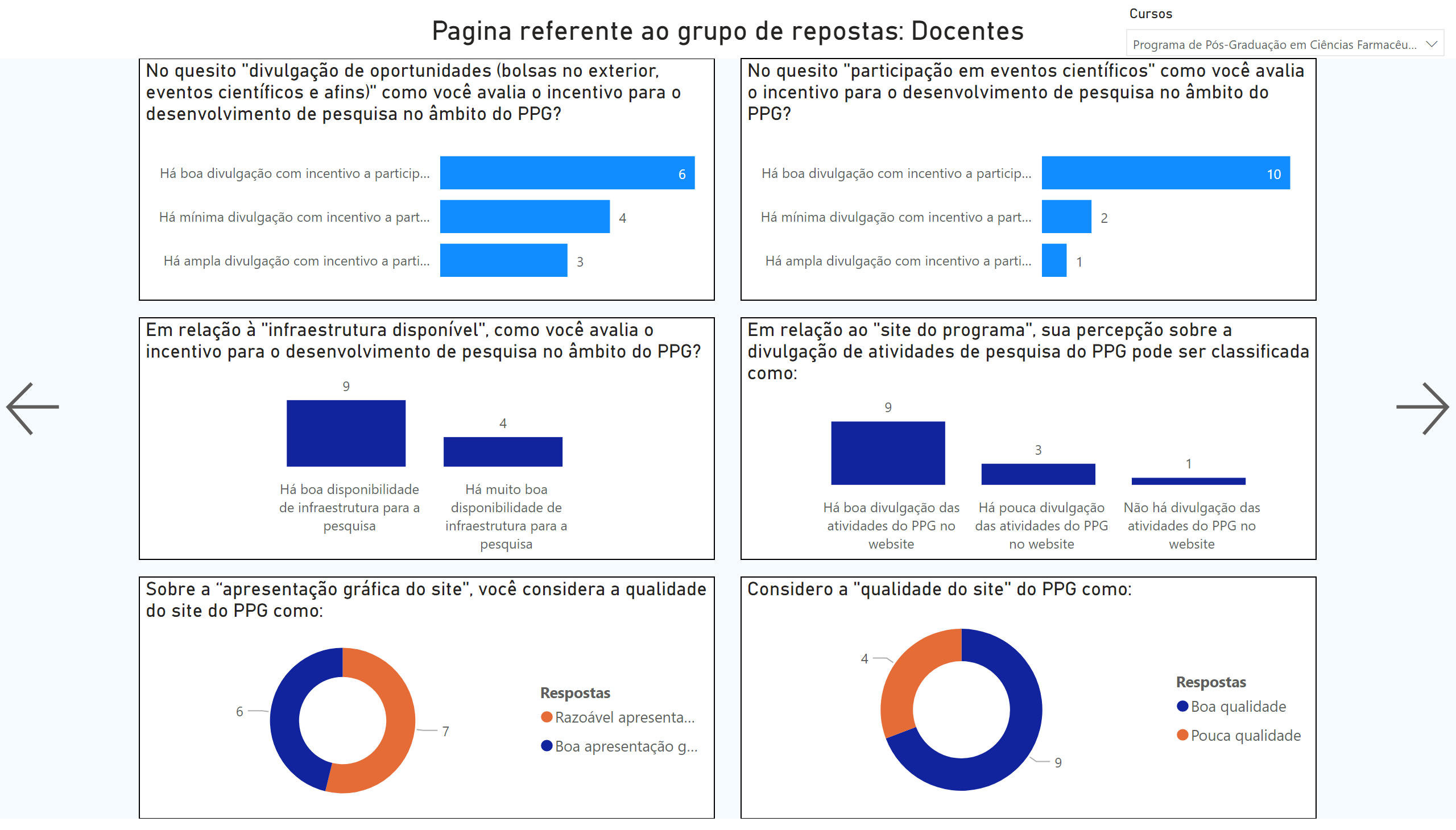 Docentes 3
Docente
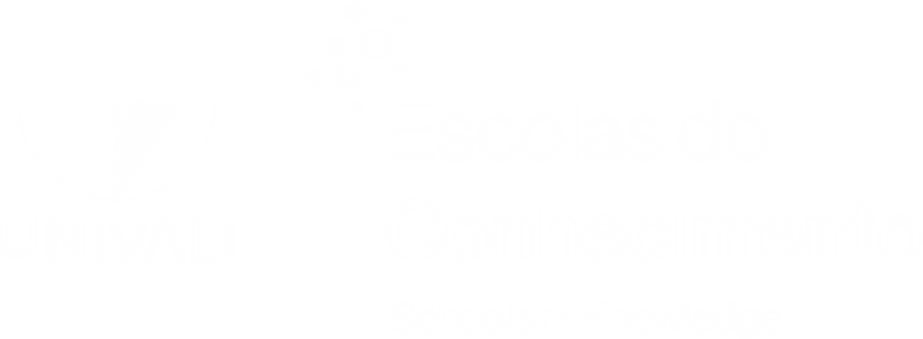 [Speaker Notes: No quesito "divulgação de oportunidades (bolsas no exterior, eventos científicos e afins)" como você avalia o incentivo para o desenvolvimento de pesquisa no âmbito do PPG?
No alt text provided

actionButton
No alt text provided

actionButton
No alt text provided

card
No alt text provided

No quesito "participação em eventos científicos" como você avalia o incentivo para o desenvolvimento de pesquisa no âmbito do PPG?
No alt text provided

Em relação à "infraestrutura disponível", como você avalia o incentivo para o desenvolvimento de pesquisa no âmbito do PPG?
No alt text provided

Em relação ao "site do programa", sua percepção sobre a divulgação de atividades de pesquisa do PPG pode ser classificada como:
No alt text provided

Sobre a “apresentação gráfica do site", você considera a qualidade do site do PPG como:
No alt text provided

Considero a "qualidade do site" do PPG como:
No alt text provided

slicer
No alt text provided]
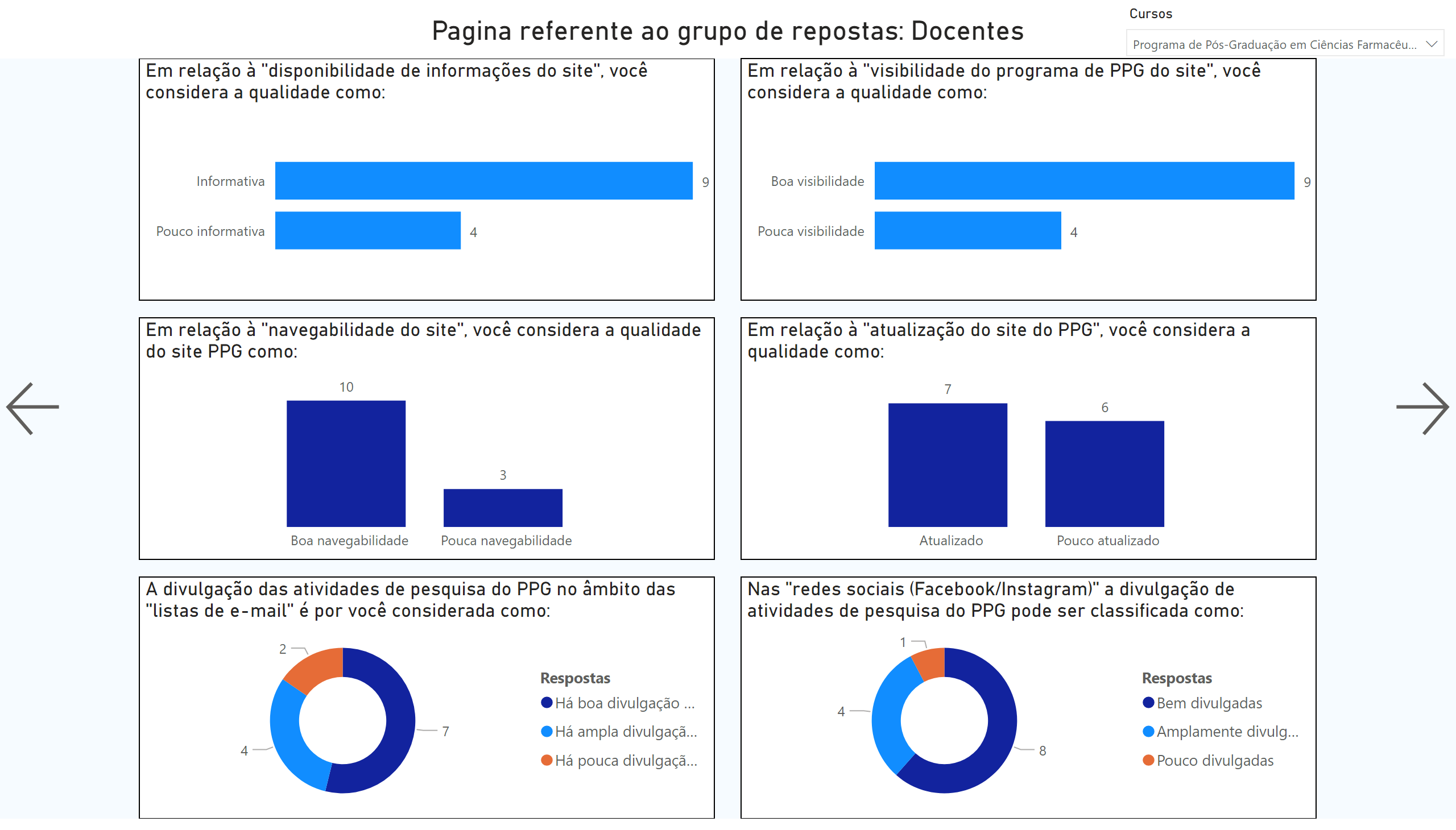 Docentes 4
Docente
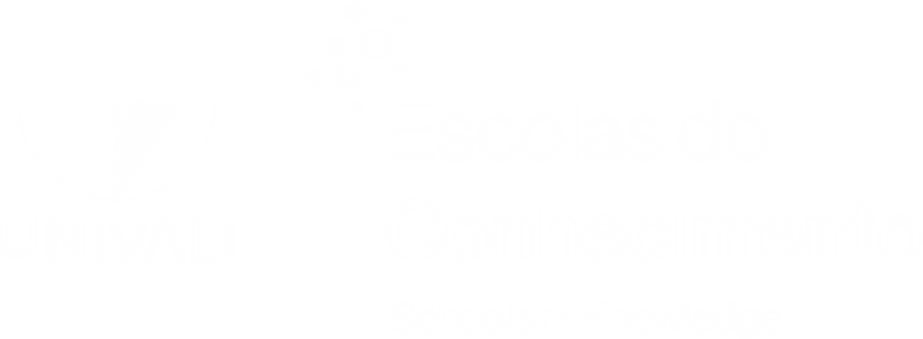 [Speaker Notes: Em relação à "disponibilidade de informações do site", você considera a qualidade como:
No alt text provided

actionButton
No alt text provided

actionButton
No alt text provided

card
No alt text provided

Em relação à "visibilidade do programa de PPG do site", você considera a qualidade  como:
No alt text provided

Em relação à "navegabilidade do site", você considera a qualidade do site PPG como:
No alt text provided

Em relação à "atualização do site do PPG", você considera a qualidade  como:
No alt text provided

A divulgação das atividades de pesquisa do PPG no âmbito das "listas de e-mail" é por você considerada como:
No alt text provided

Nas "redes sociais (Facebook/Instagram)" a divulgação de atividades de pesquisa do PPG pode ser classificada como:
No alt text provided

slicer
No alt text provided]
Docentes 5
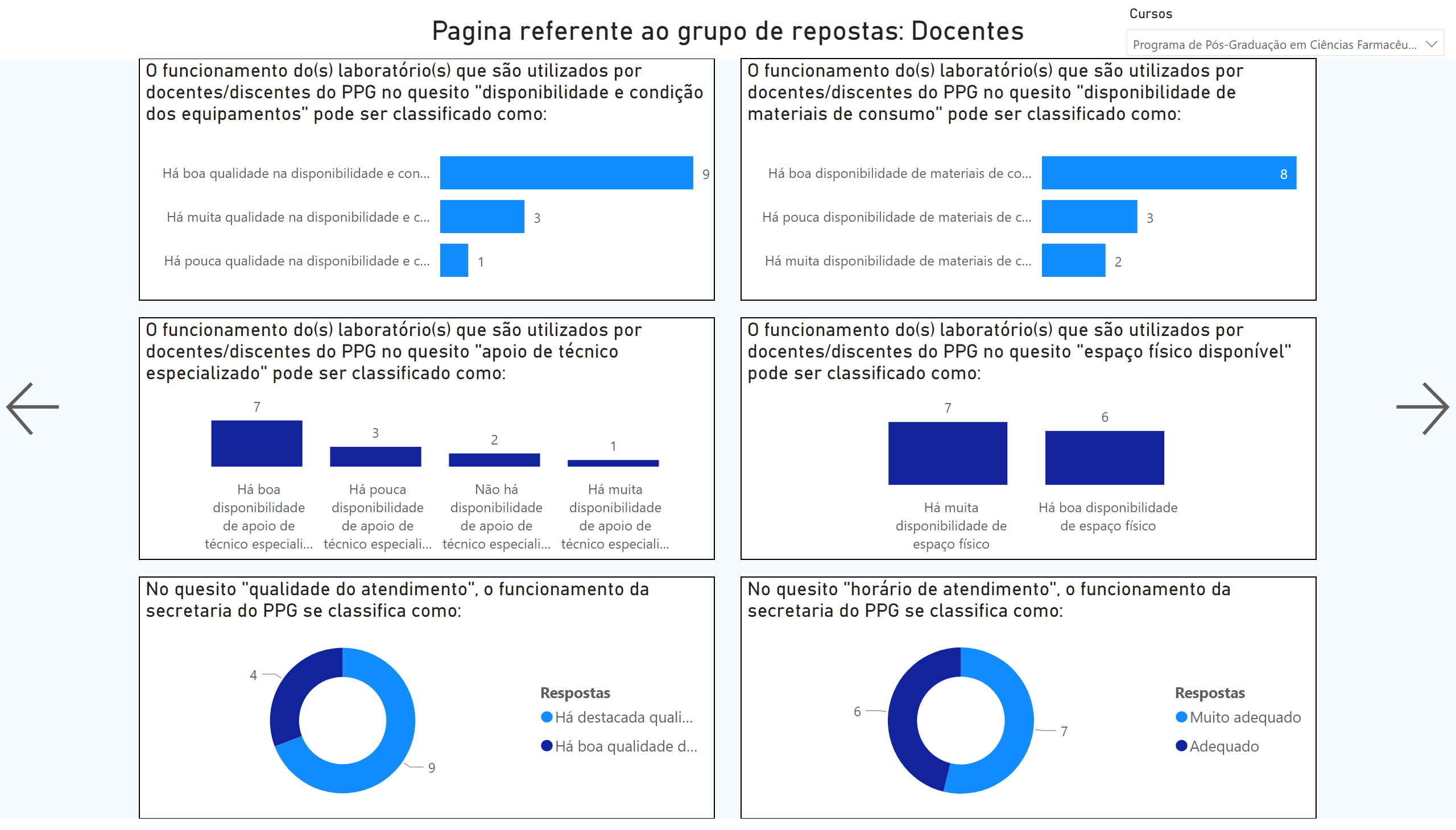 Docente
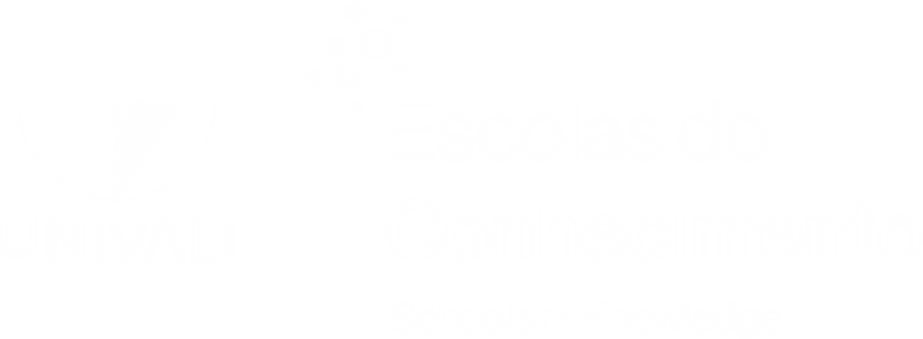 [Speaker Notes: O funcionamento do(s) laboratório(s) que são utilizados por docentes/discentes do PPG no quesito "disponibilidade e condição dos equipamentos" pode ser classificado como:
No alt text provided

actionButton
No alt text provided

actionButton
No alt text provided

card
No alt text provided

O funcionamento do(s) laboratório(s) que são utilizados por docentes/discentes do PPG no quesito "disponibilidade de materiais de consumo" pode ser classificado como:
No alt text provided

O funcionamento do(s) laboratório(s) que são utilizados por docentes/discentes do PPG no quesito "apoio de técnico especializado" pode ser classificado como:
No alt text provided

O funcionamento do(s) laboratório(s) que são utilizados por docentes/discentes do PPG no quesito "espaço físico disponível" pode ser classificado como:
No alt text provided

No quesito "qualidade do atendimento", o funcionamento da secretaria do PPG se classifica como:
No alt text provided

No quesito "horário de atendimento", o funcionamento da secretaria do PPG se classifica como:
No alt text provided

slicer
No alt text provided]
Docentes 6
Docente
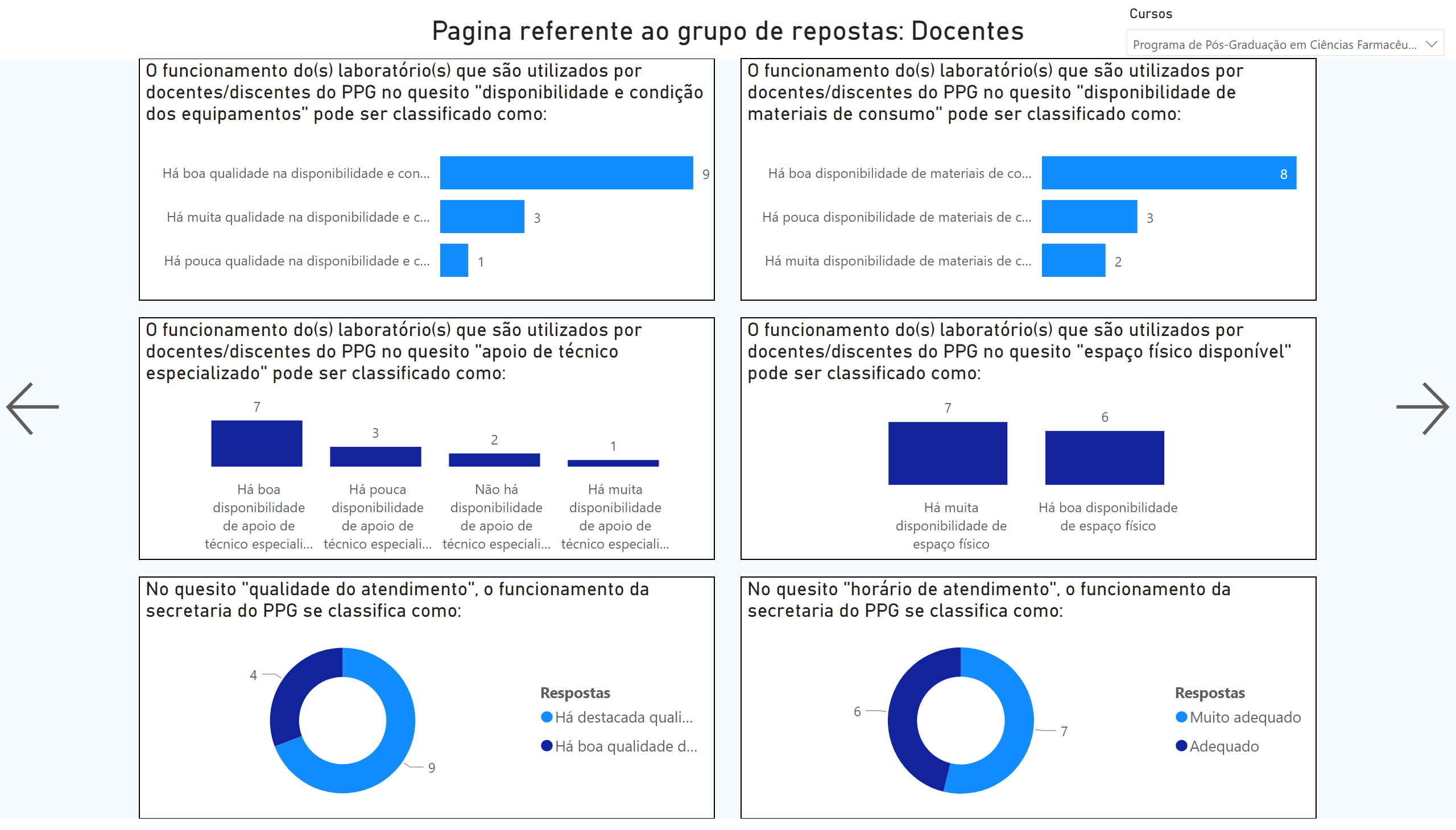 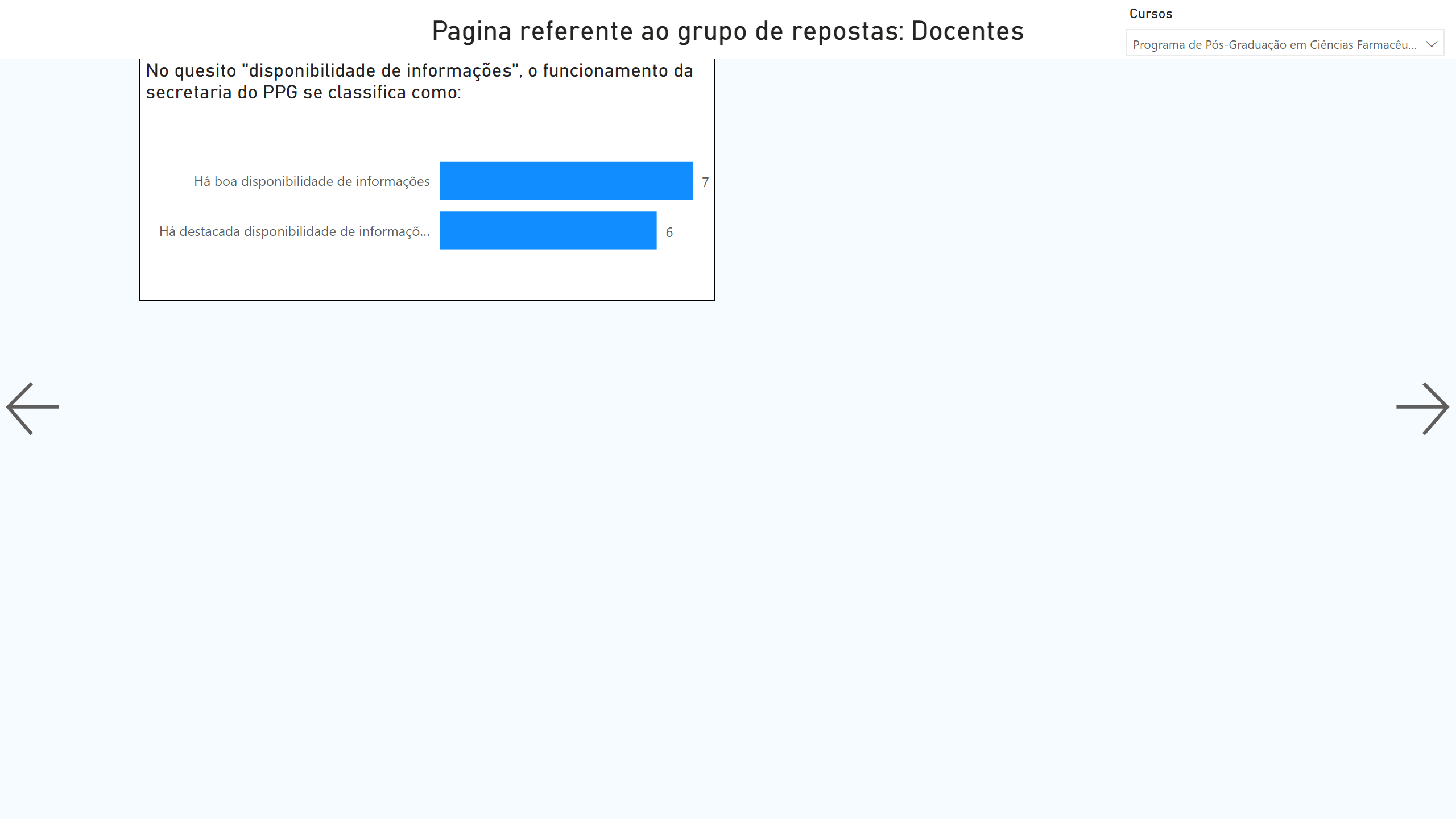 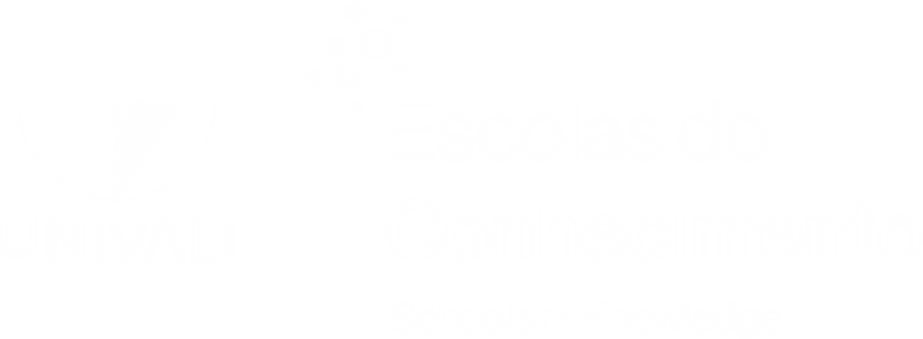 [Speaker Notes: No quesito "disponibilidade de informações", o funcionamento da secretaria do PPG se classifica como:
No alt text provided

actionButton
No alt text provided

actionButton
No alt text provided

card
No alt text provided

slicer
No alt text provided]
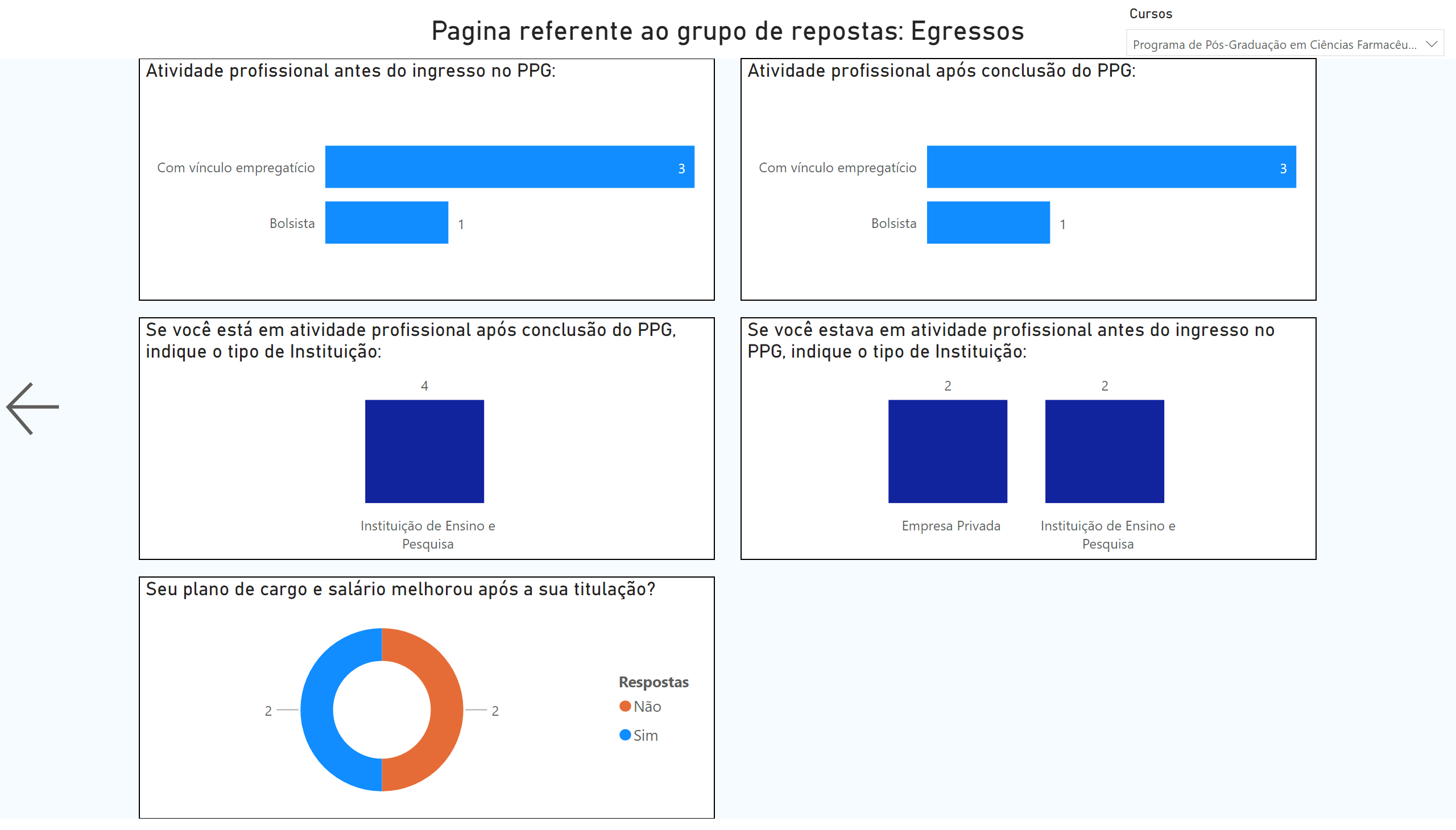 Egressos 1
Egresso
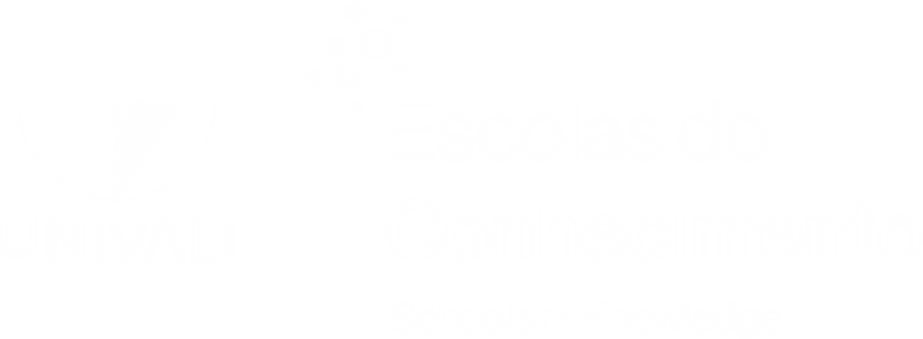 [Speaker Notes: Atividade profissional antes do ingresso no PPG:
No alt text provided

actionButton
No alt text provided

card
No alt text provided

Atividade profissional após conclusão do PPG:
No alt text provided

Se você está em atividade profissional após conclusão do PPG, indique o tipo de Instituição:
No alt text provided

Se você estava em atividade profissional antes do ingresso no PPG, indique o tipo de Instituição:
No alt text provided

Seu plano de cargo e salário melhorou após a sua titulação?
No alt text provided

slicer
No alt text provided]
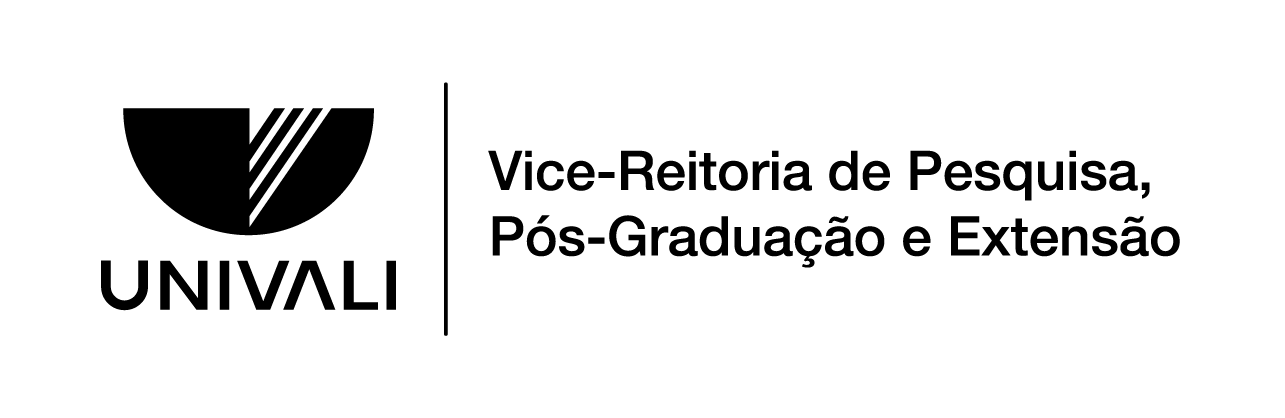 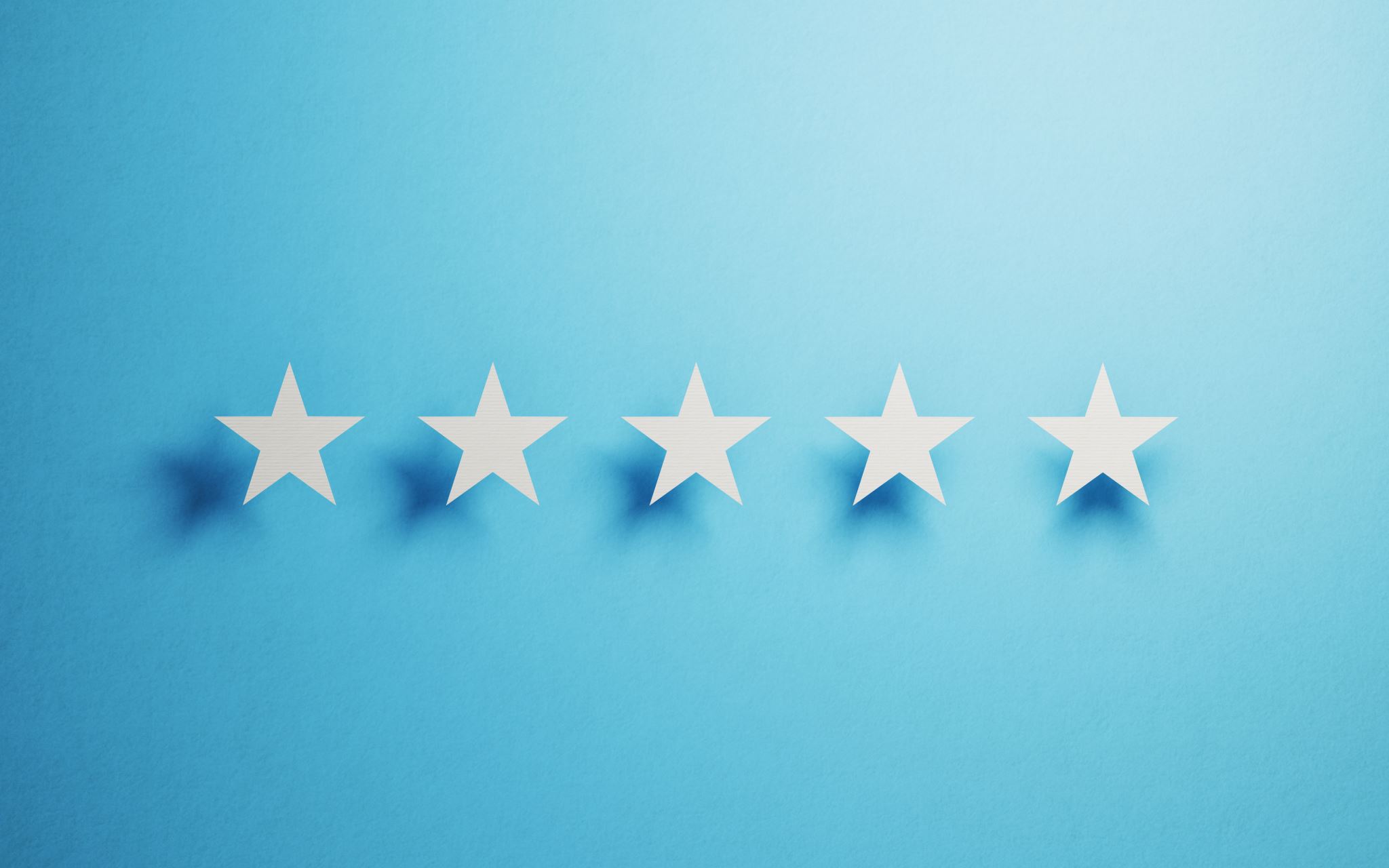 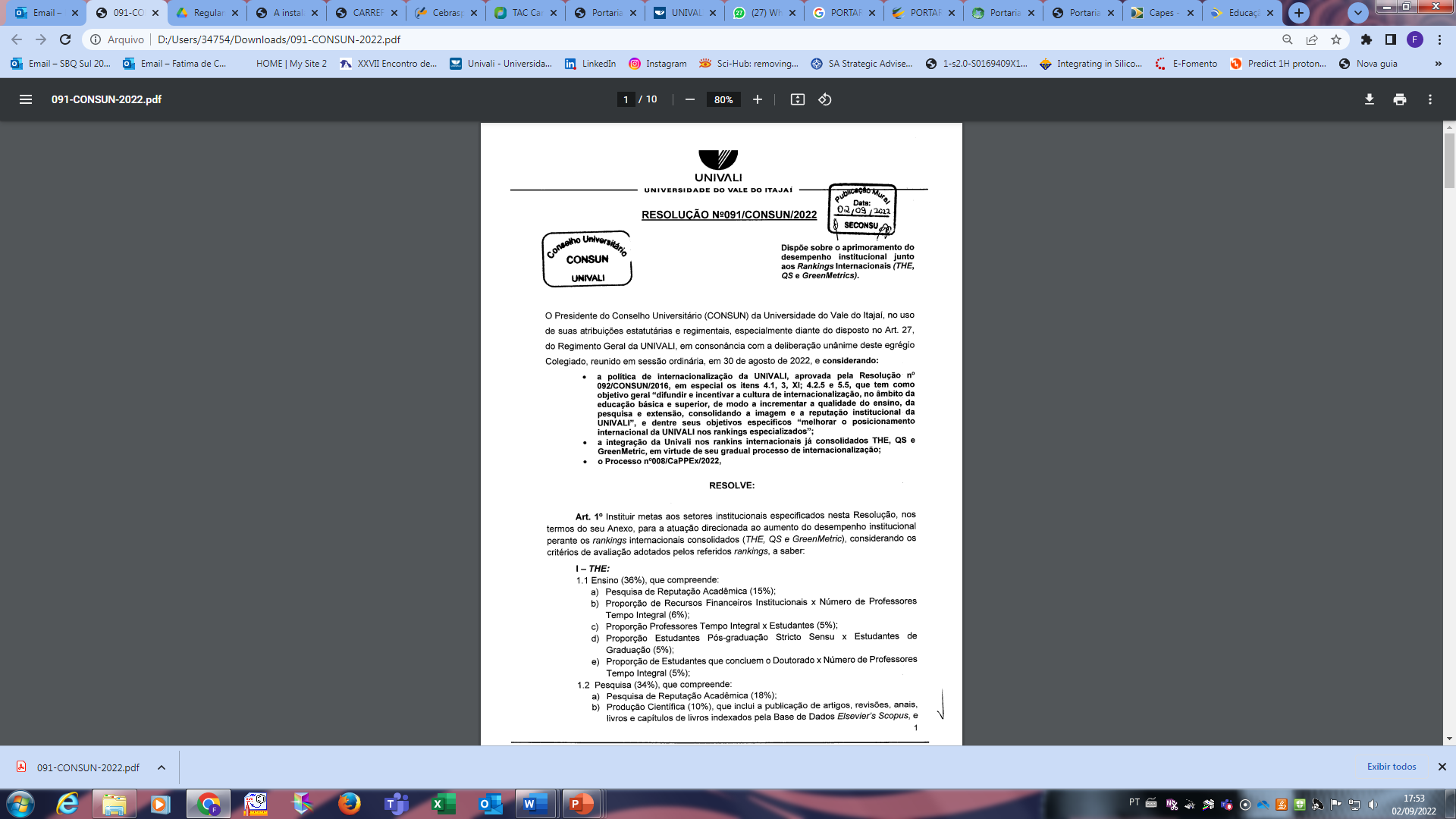 Levantamento da afiliação de todos os professores vinculados ao Stricto sensu

Solicitar que todos os professores participem de pelo menos 1 grupo de pesquisa da UNIVALI
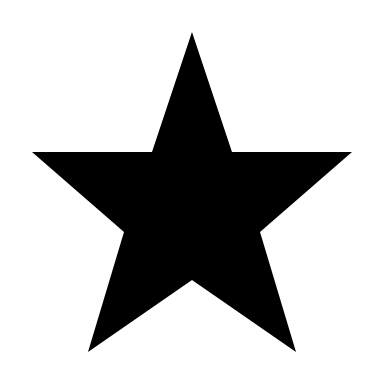 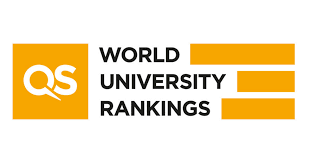 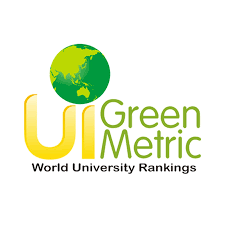 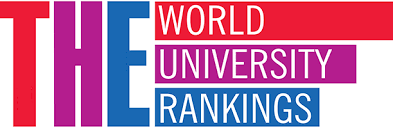 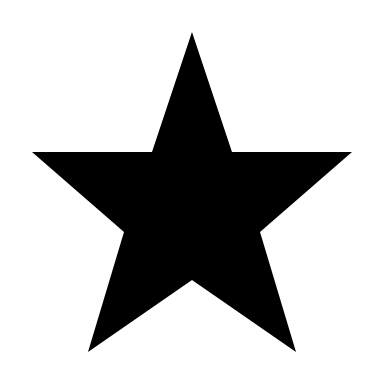 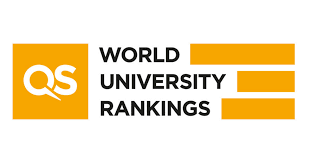 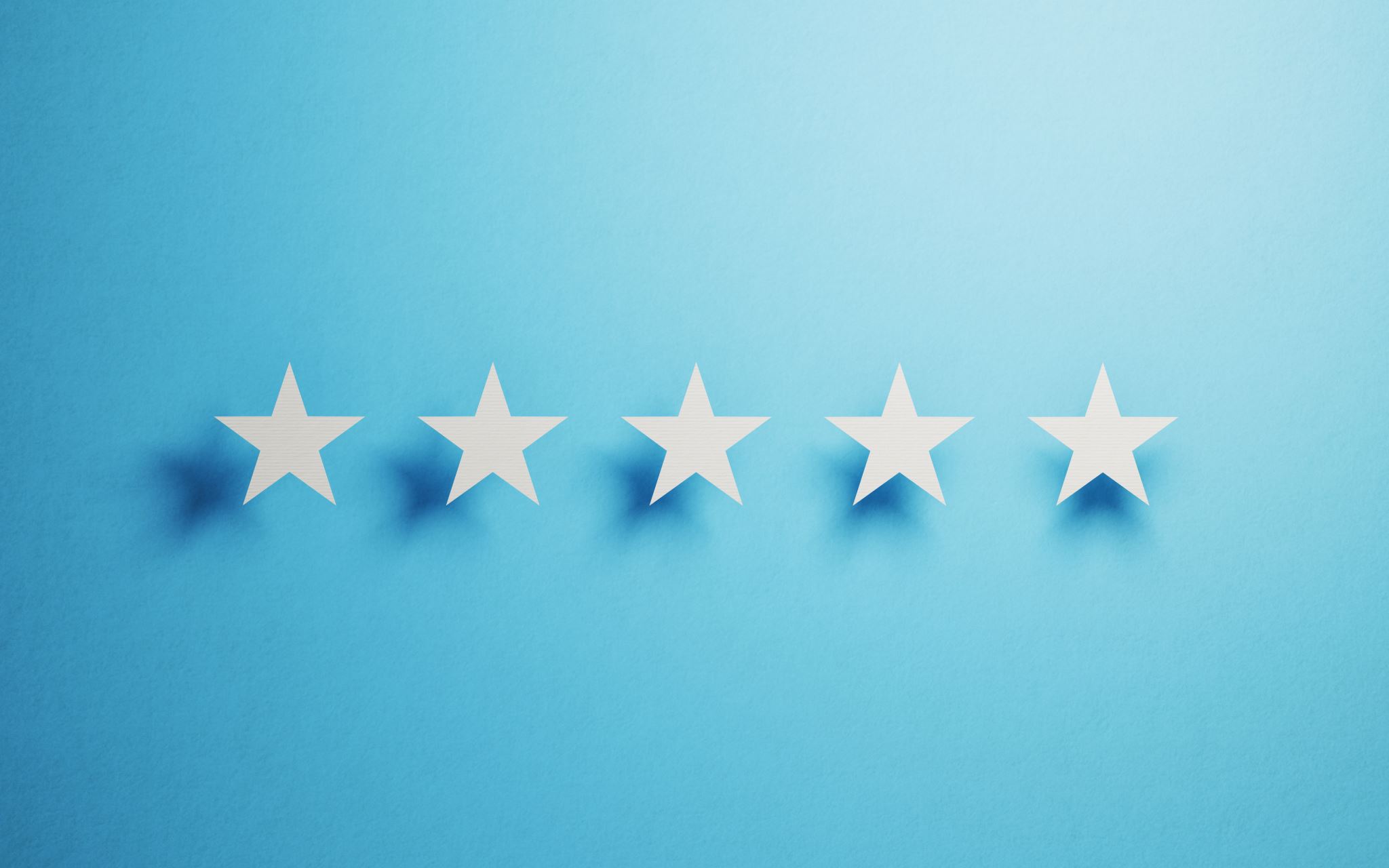 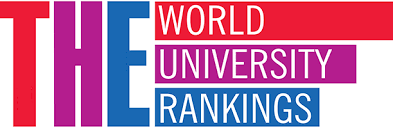 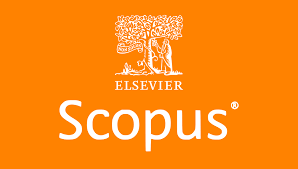 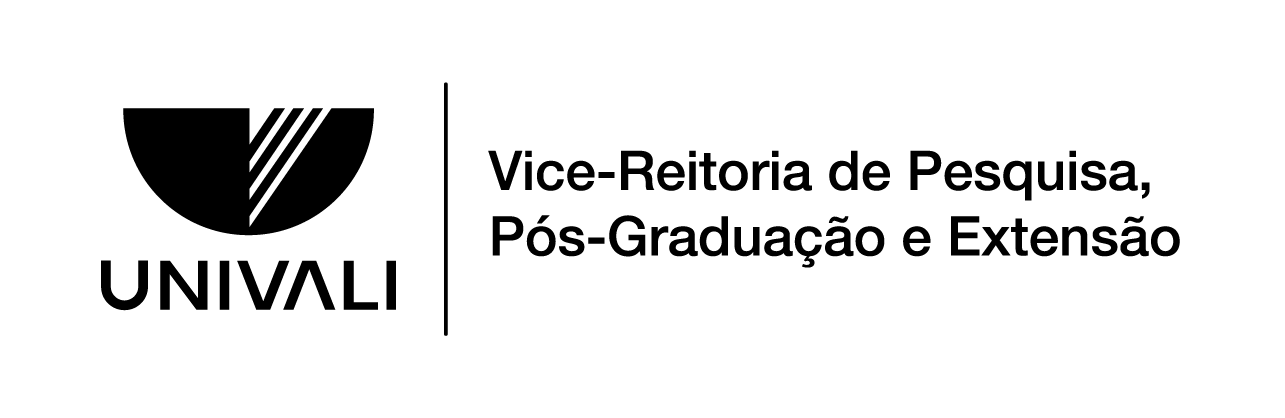 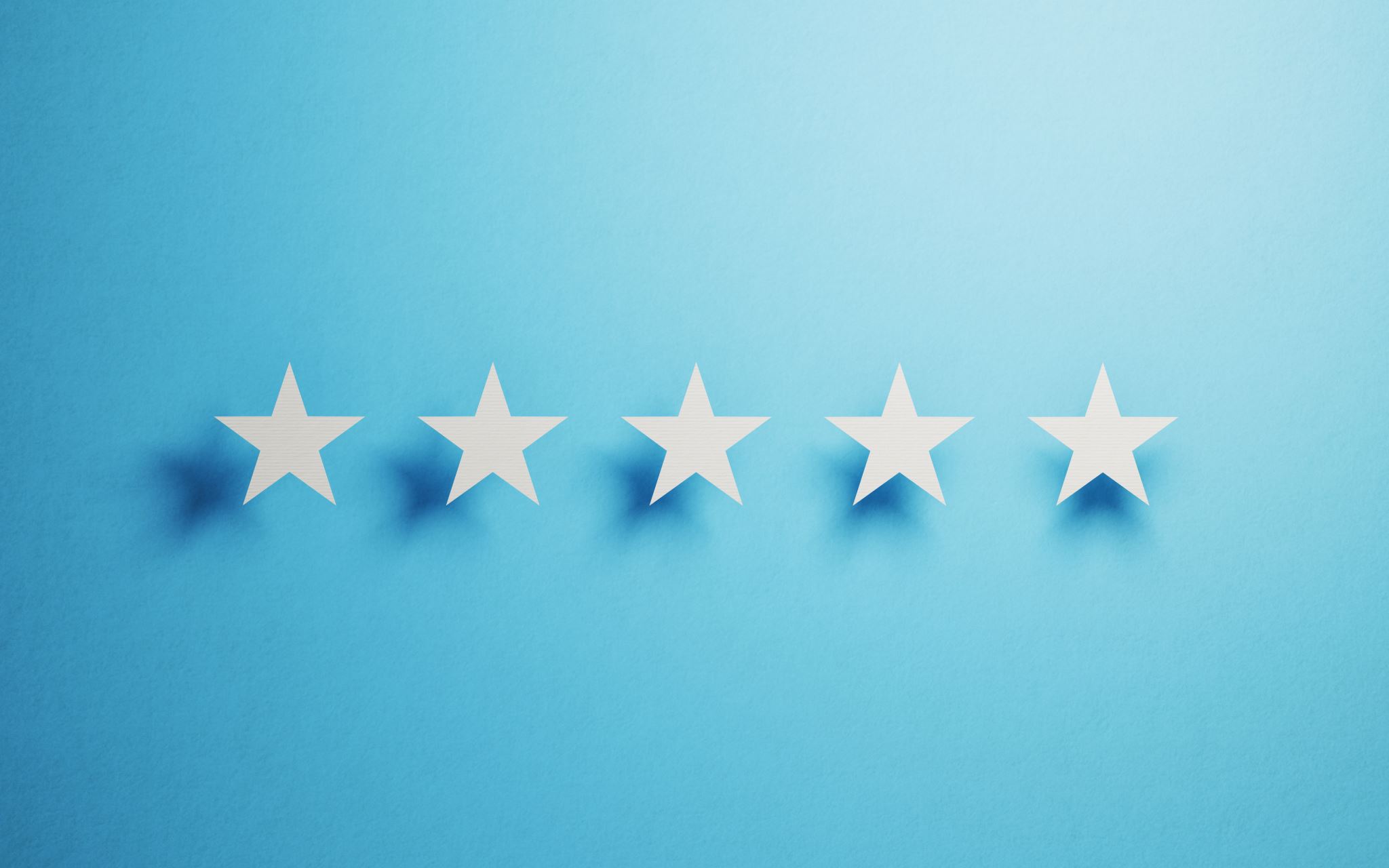 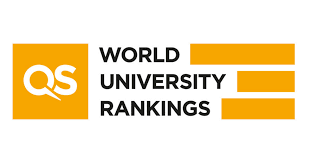 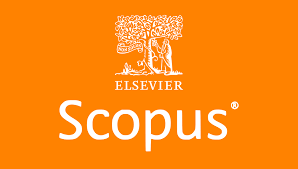 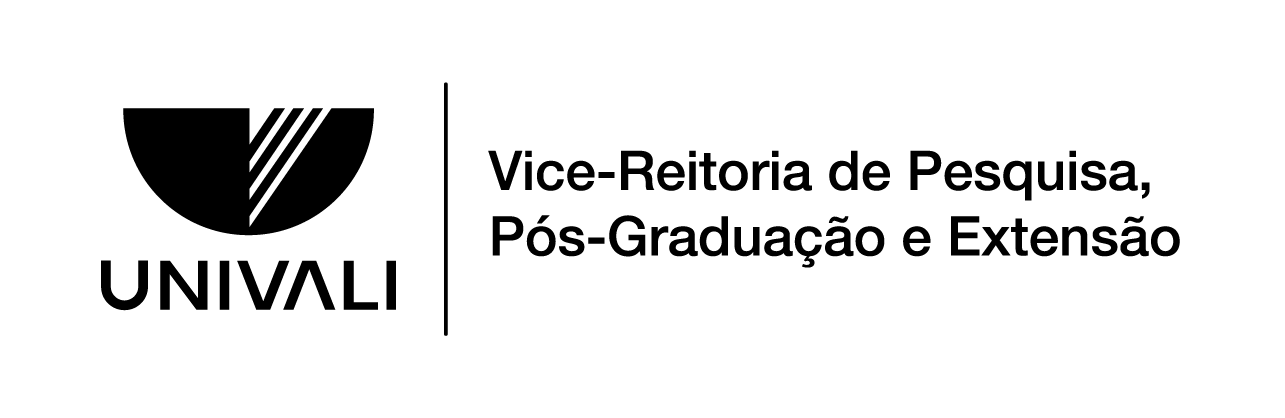 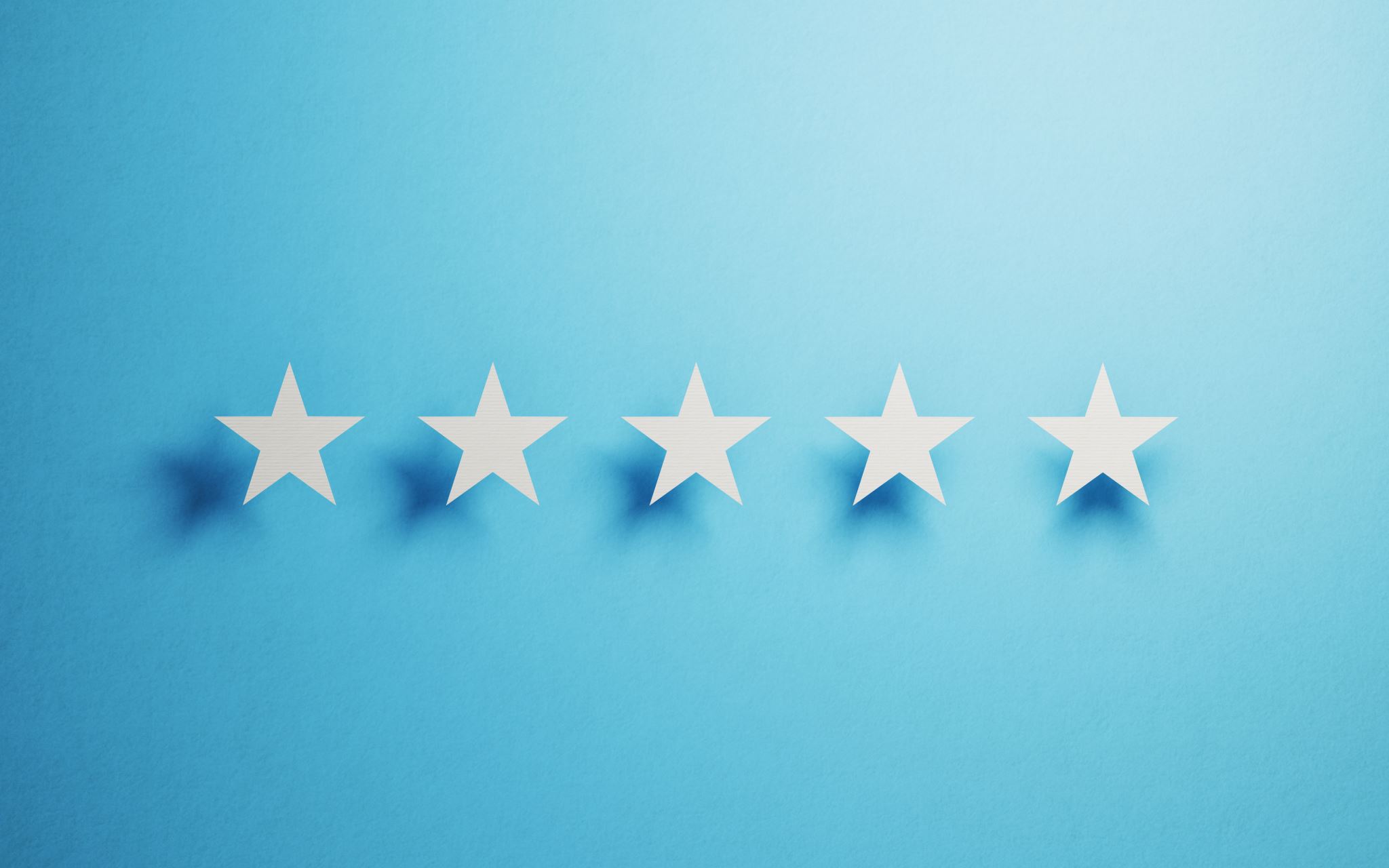 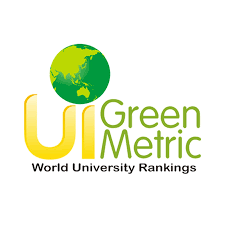 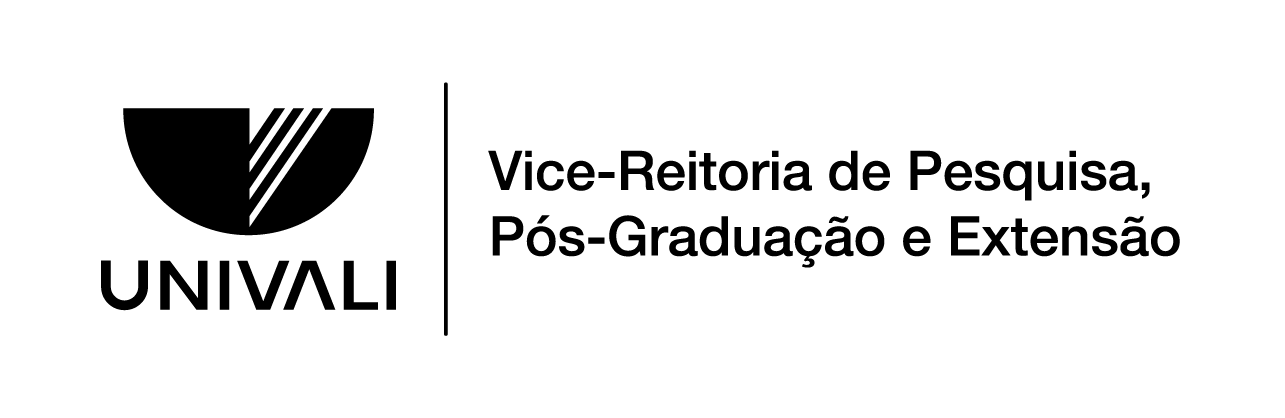 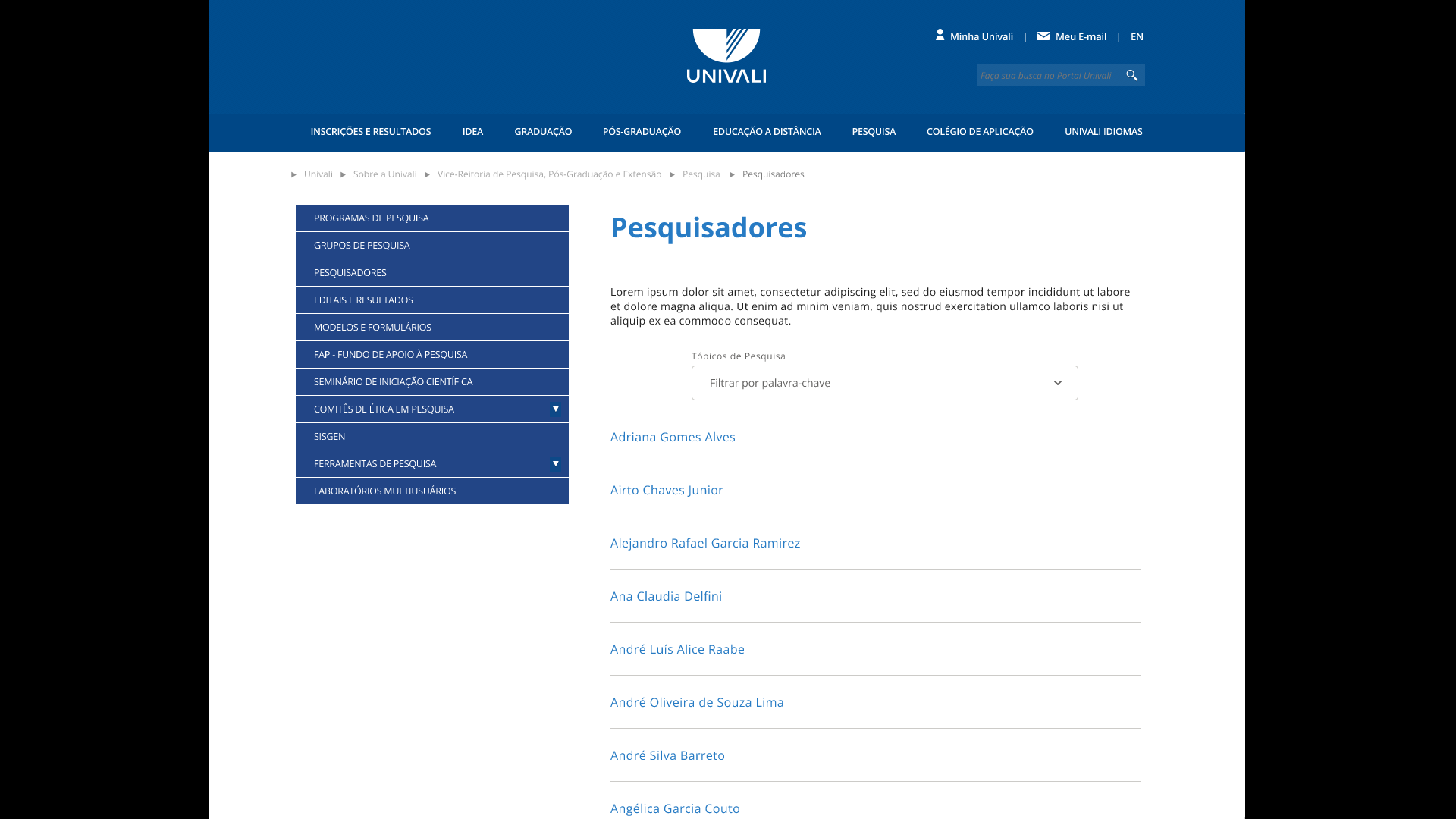 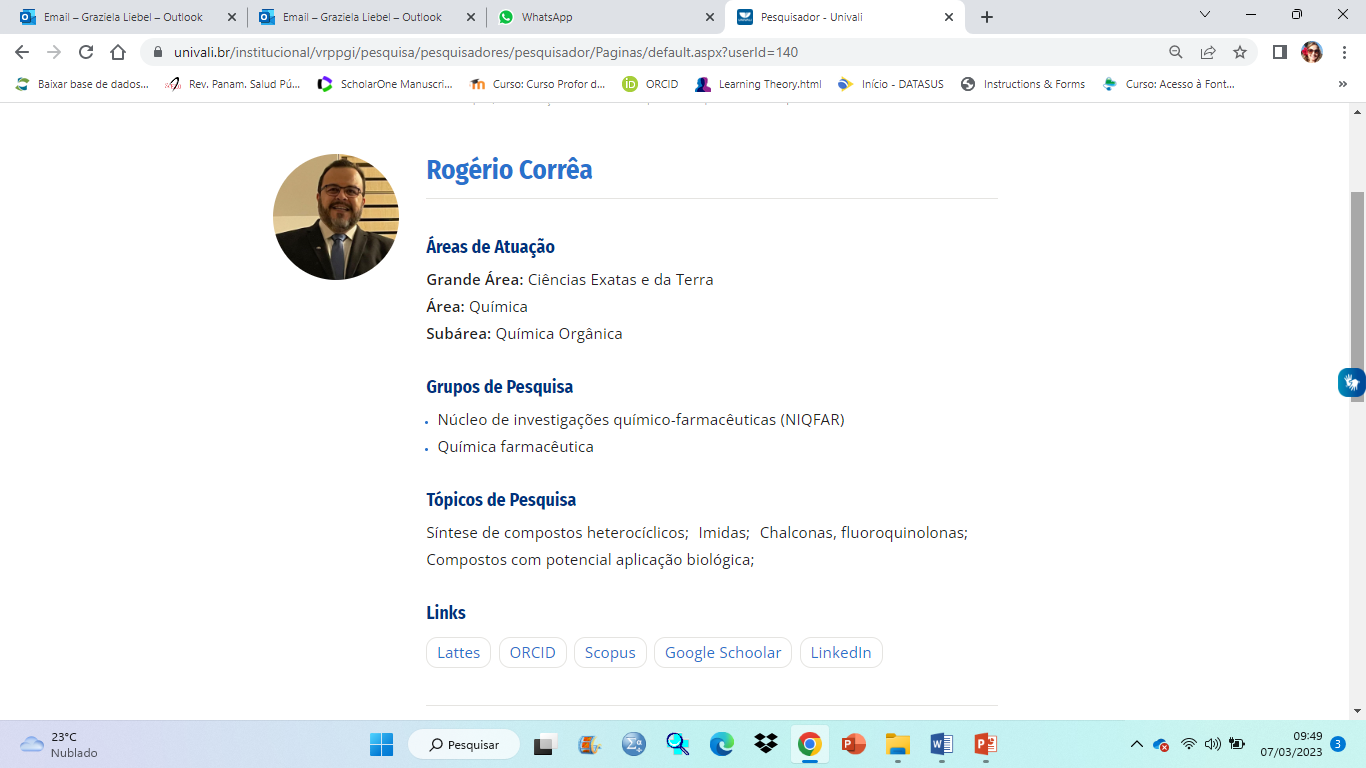 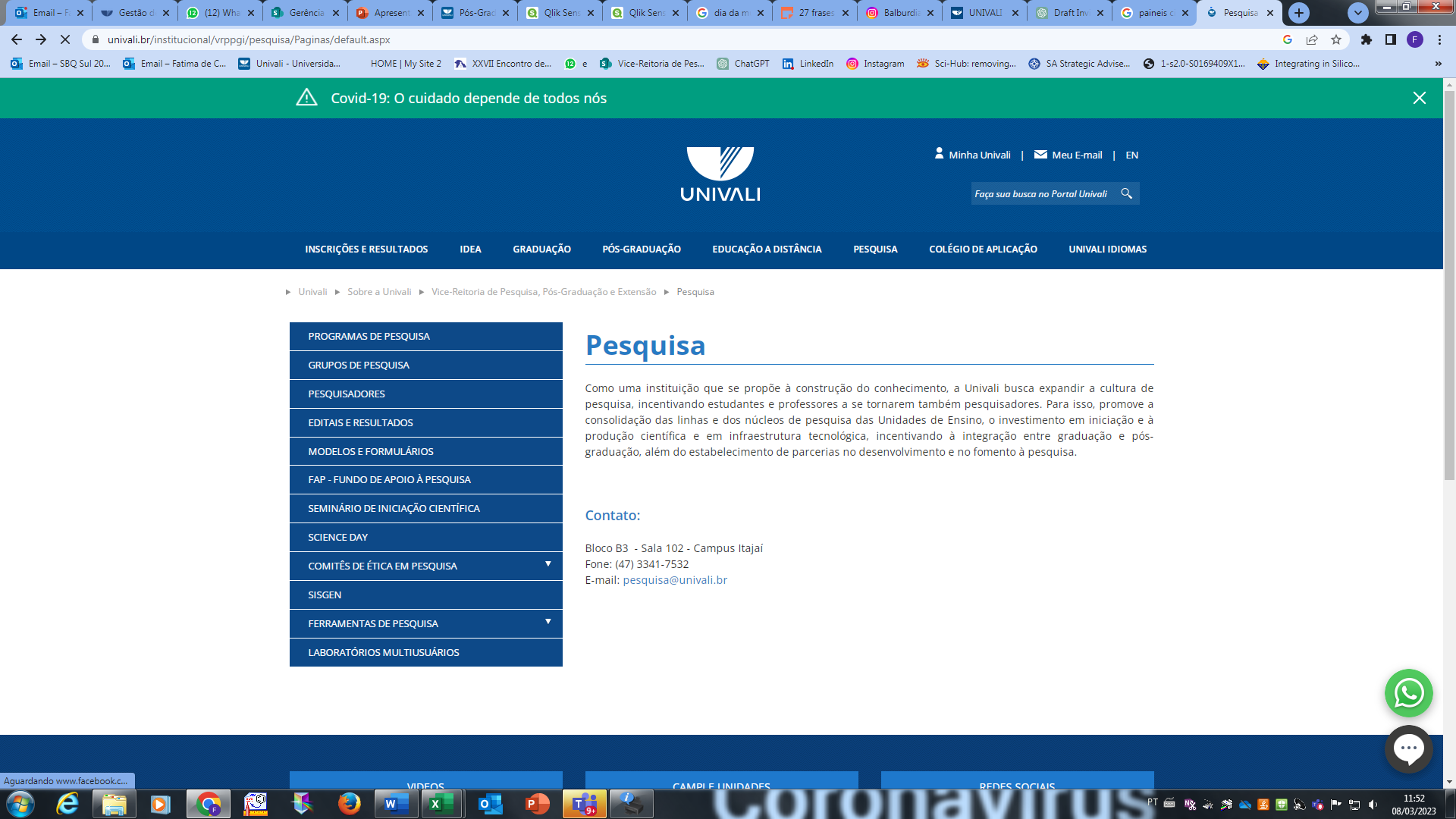 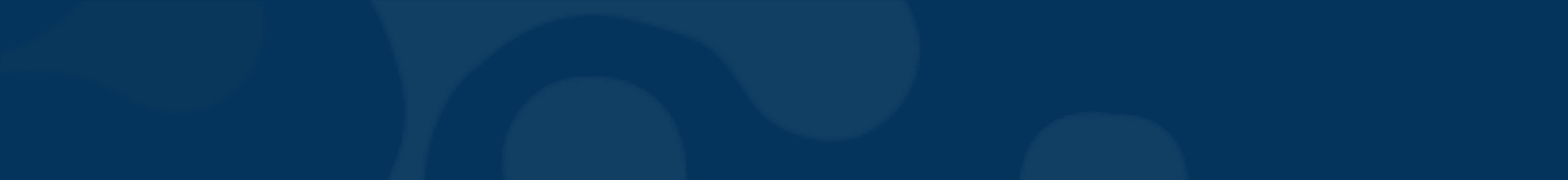 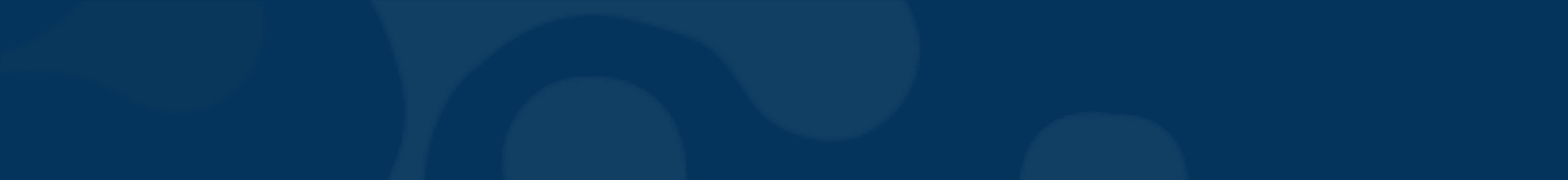 4ª Edição
22 de Junho de 2023
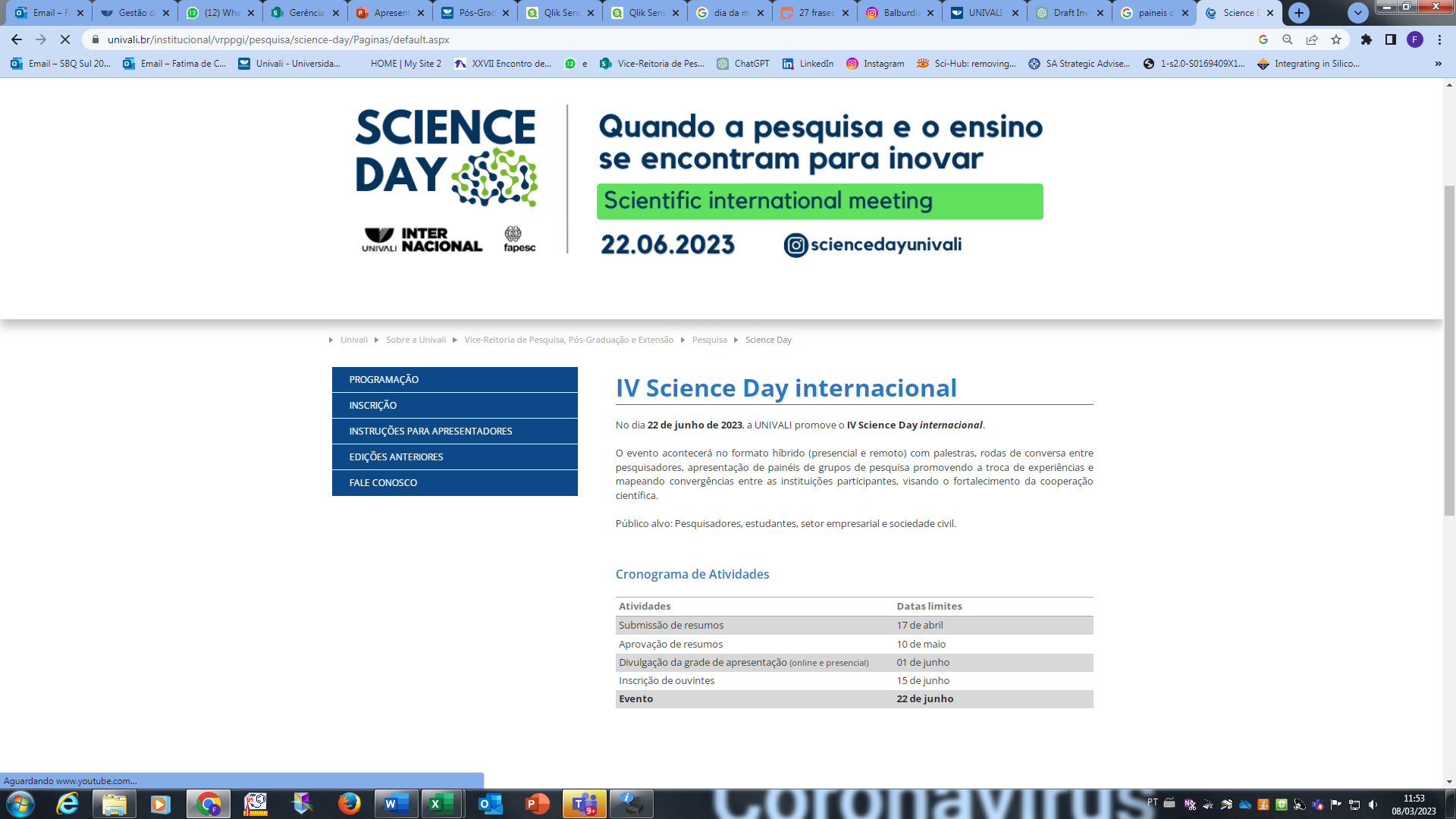 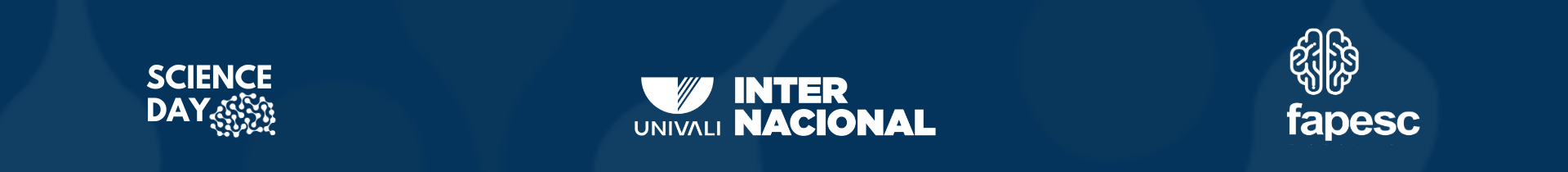